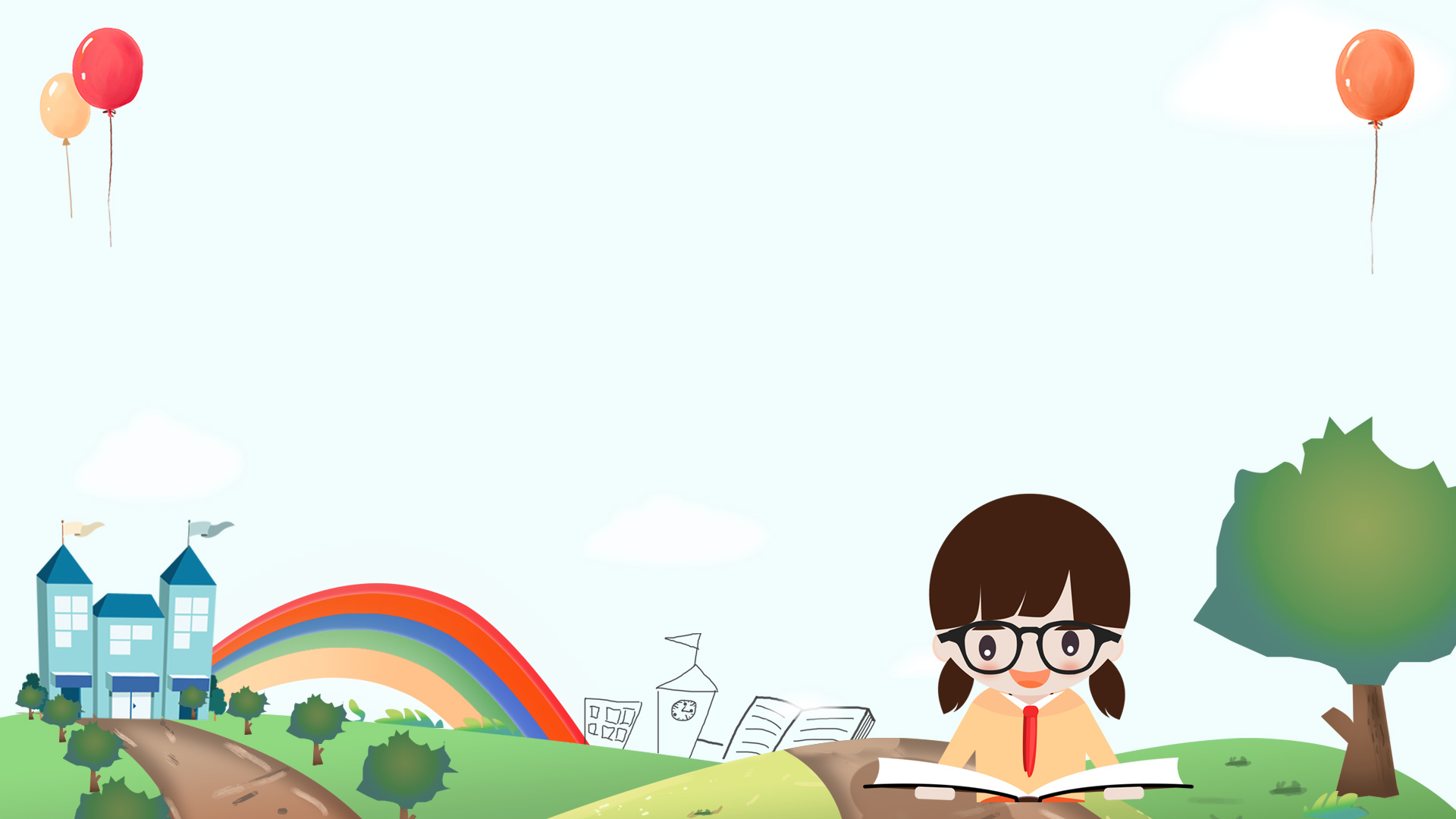 KHỞI ĐỘNG
Em hãy cùng hát và vỗ tay theo bài hát ‘‘Hổng dám đâu’’ của nhạc sĩ Nguyễn Văn Hiên
Em rút ra được thông điệp gì liên quan đến việc học tập thông qua bài hát trên?
[Speaker Notes: Tạo không khí phấn khởi trước khi tham gia học]
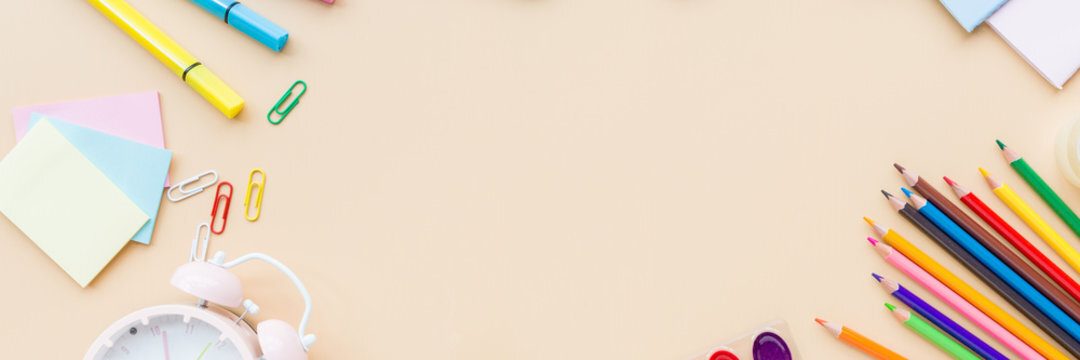 Em rút ra được thông điệp gì liên quan đến việc học tập thông qua bài hát trên?
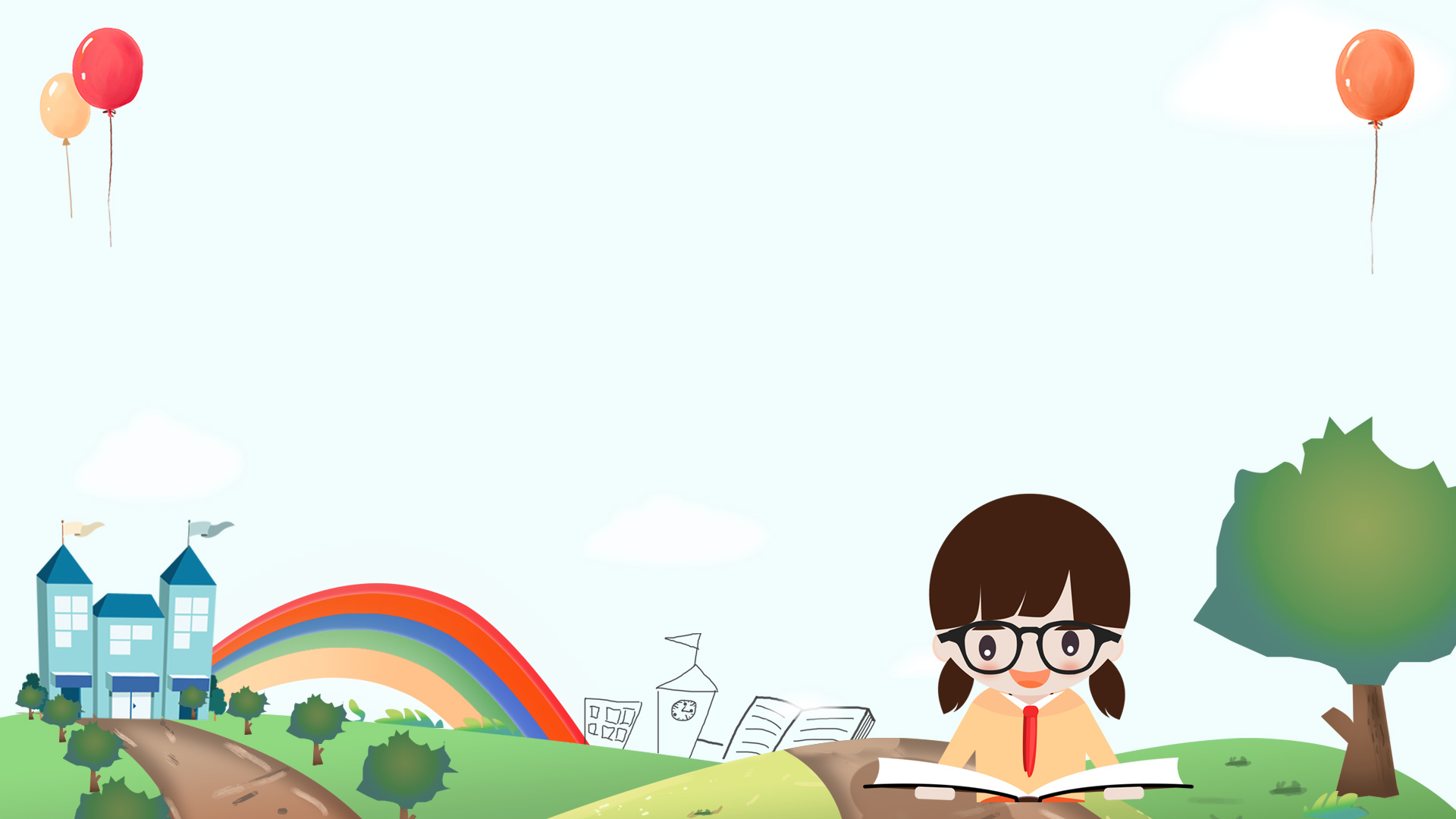 KHỞI ĐỘNG
EM RÚT RA THÔNG ĐIỆP “HỌC – HỌC NỮA – HỌC MÃI”
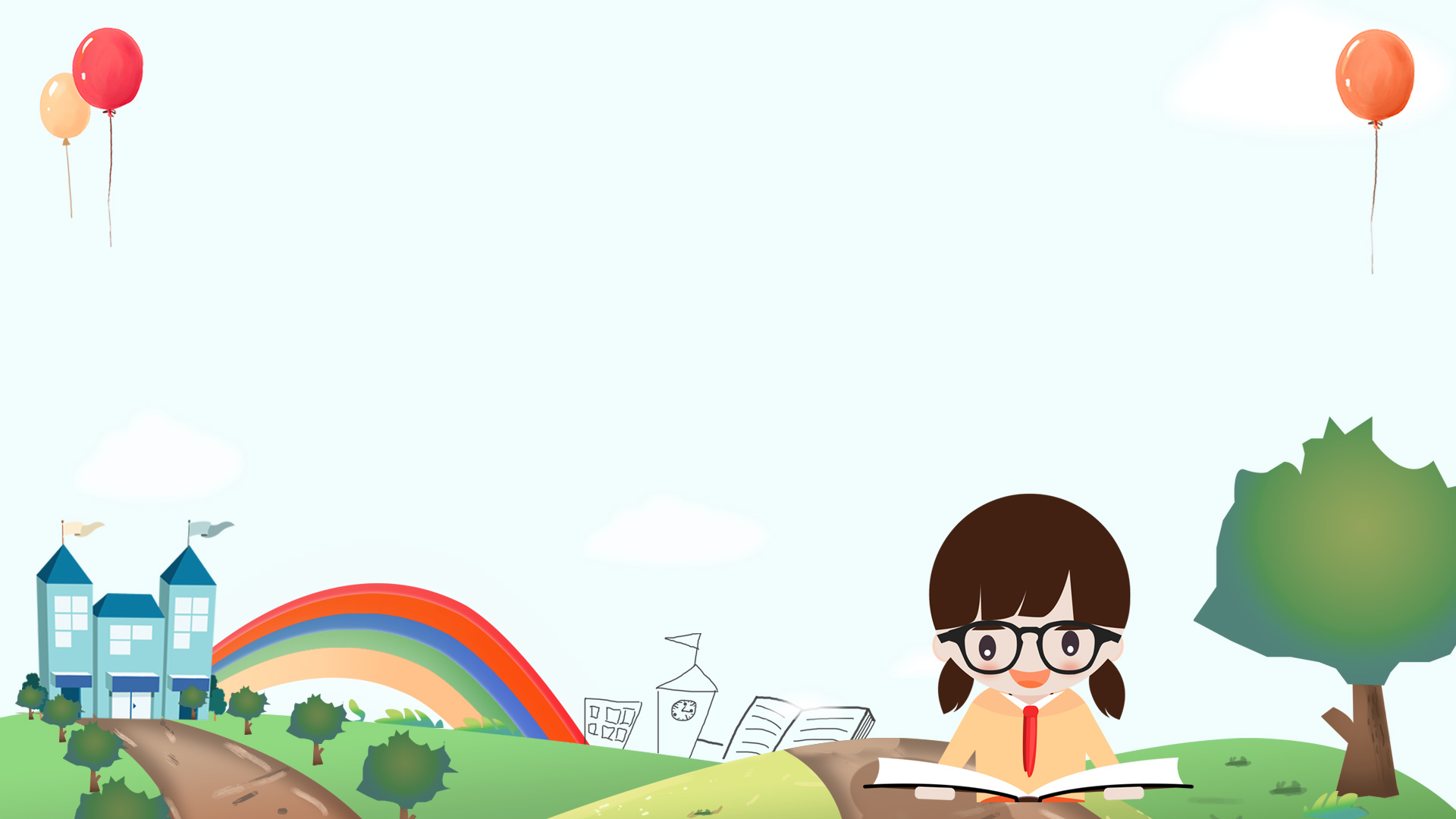 BÀI 4: HỌC TẬP TỰ GIÁC,
TÍCH CỰC
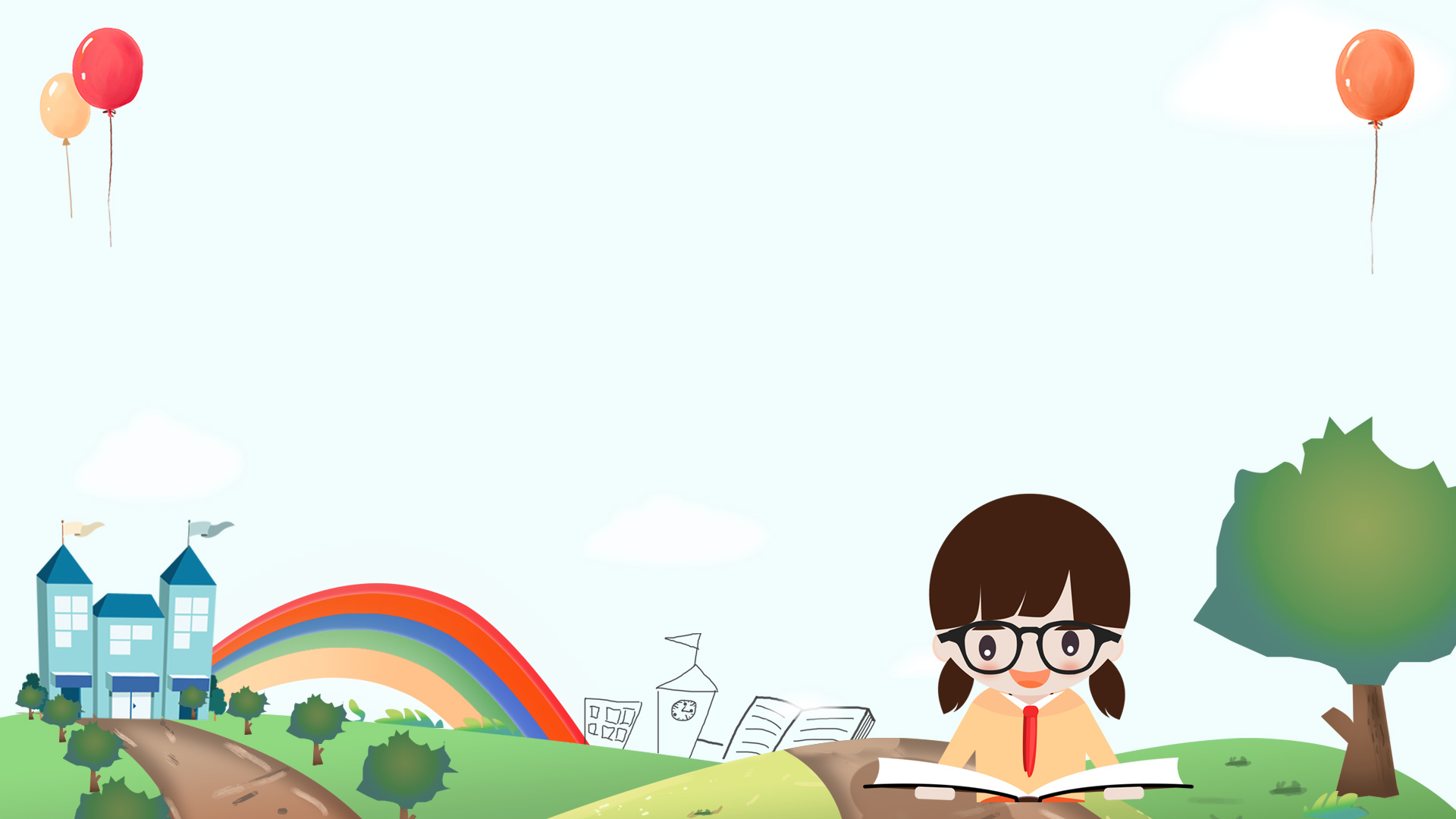 01
BIỂU HIỆN CỦA HỌC TẬP TỰ GIÁC VÀ SÁNG TẠO
NỘI DUNG
02
Ý NGHĨA CỦA HỌC TẬP, TỰ GIÁC, TÍCH CỰC
03
LUYỆN TẬP
04
VẬN DỤNG
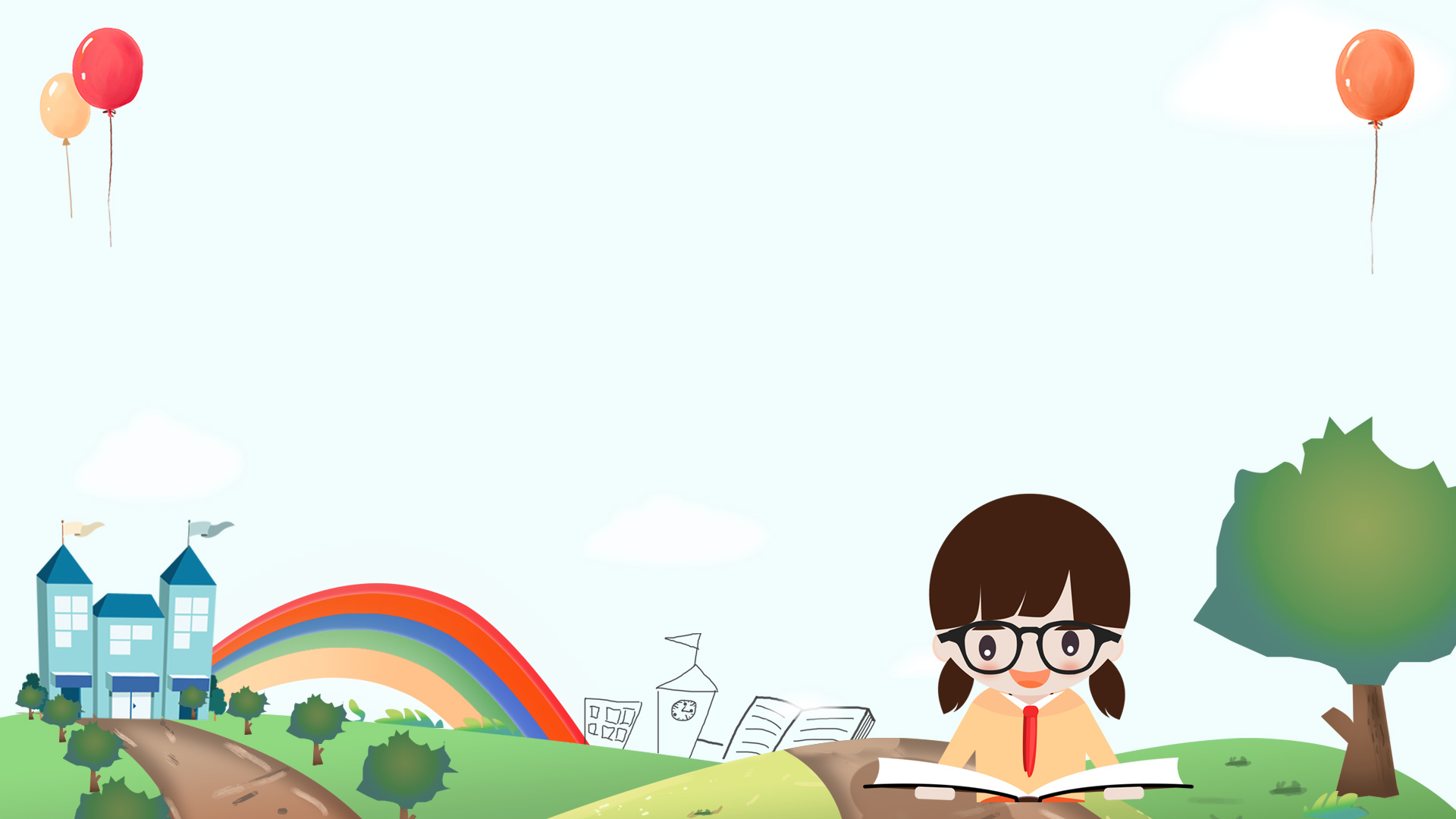 01
BIỂU HIỆN CỦA HỌC TẬP TỰ GIÁC VÀ SÁNG TẠO
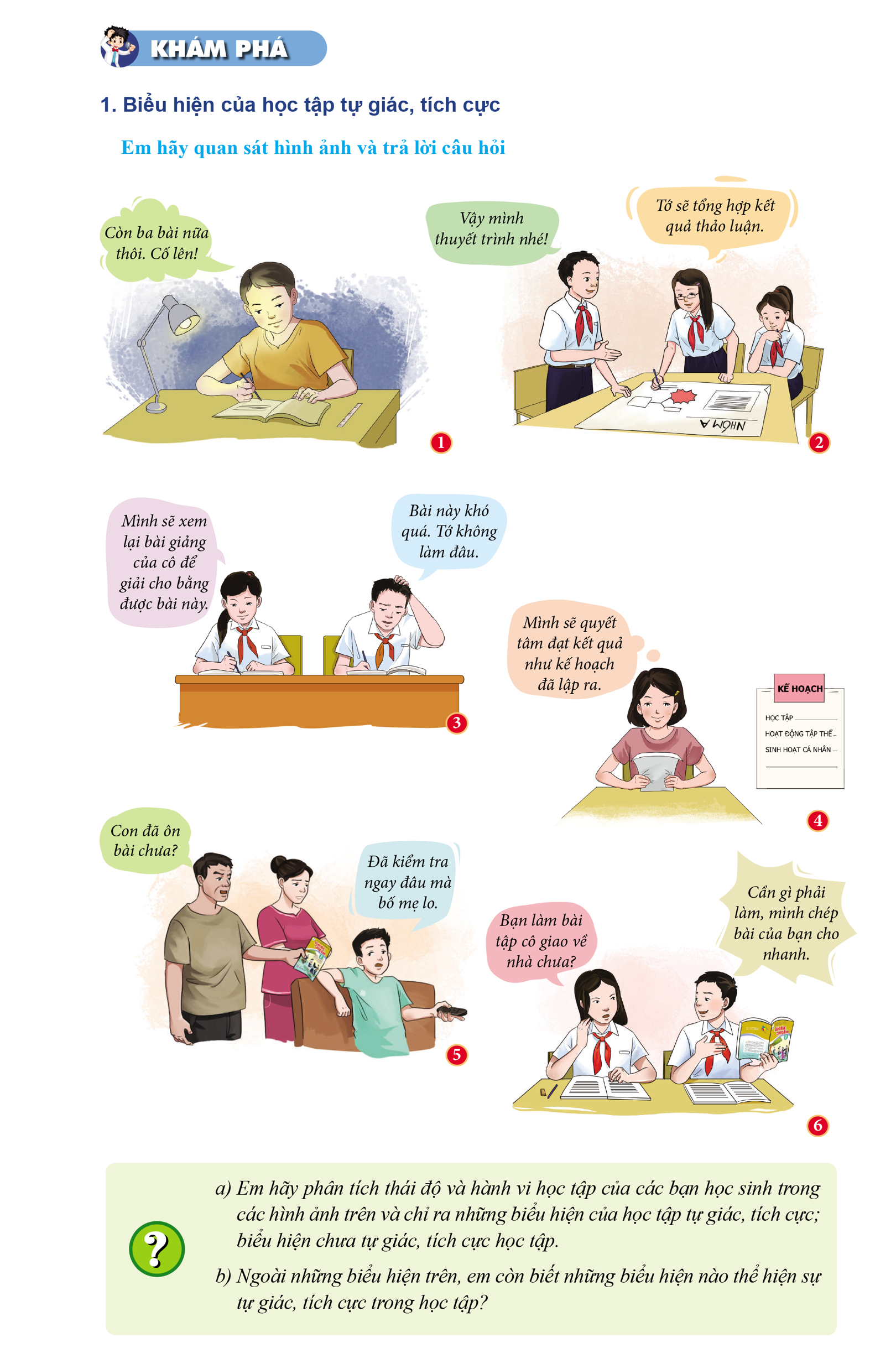 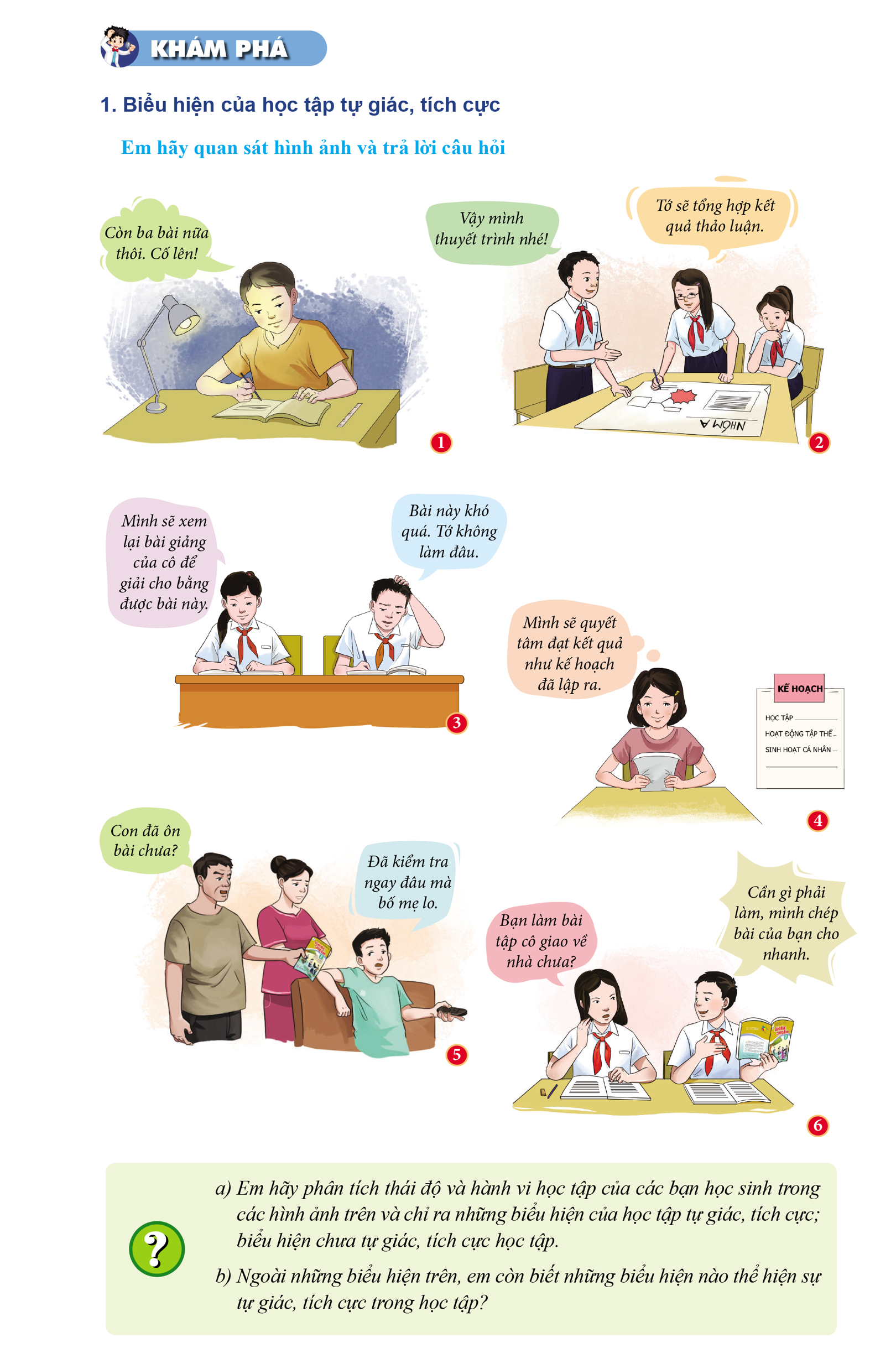 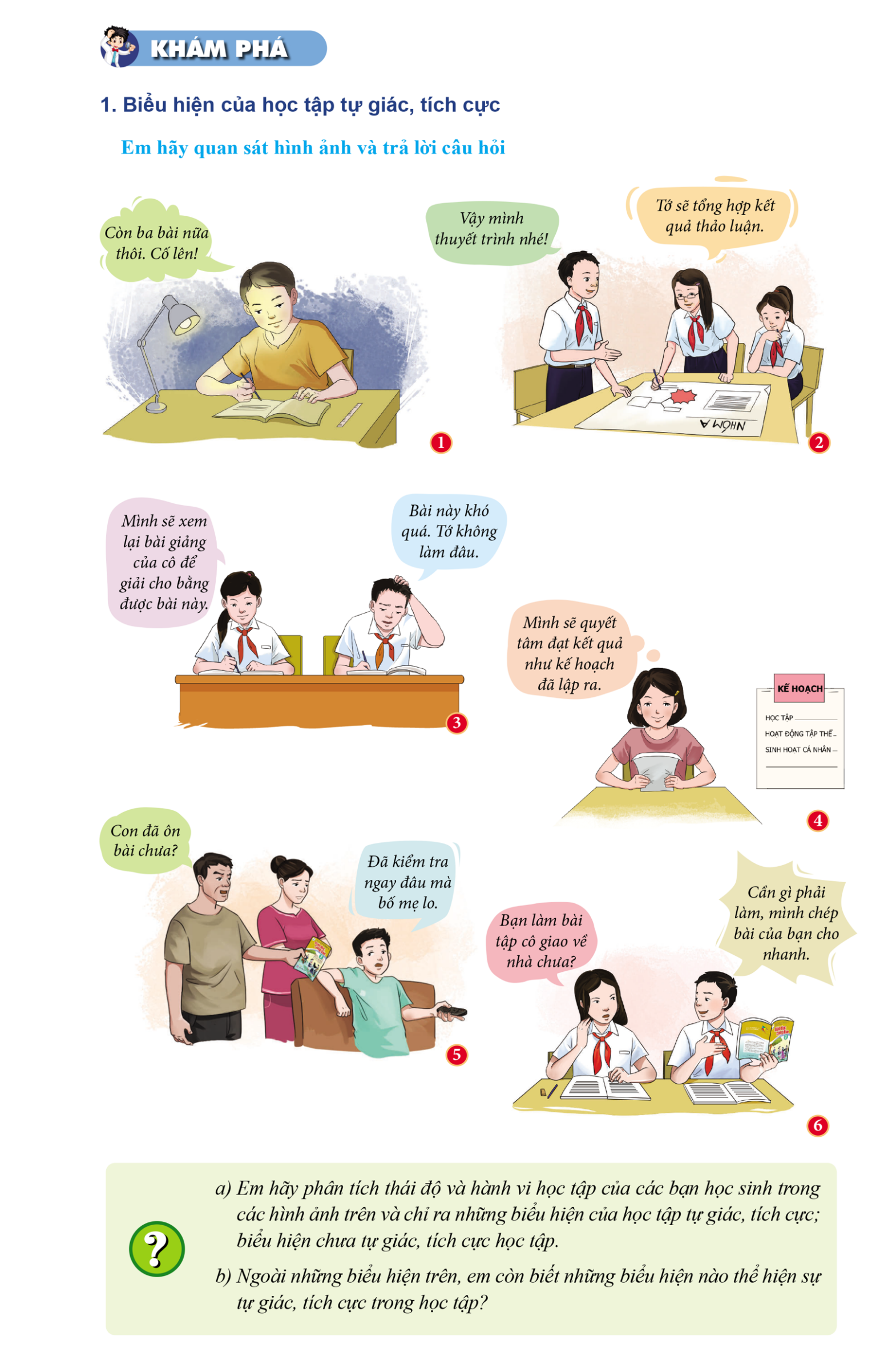 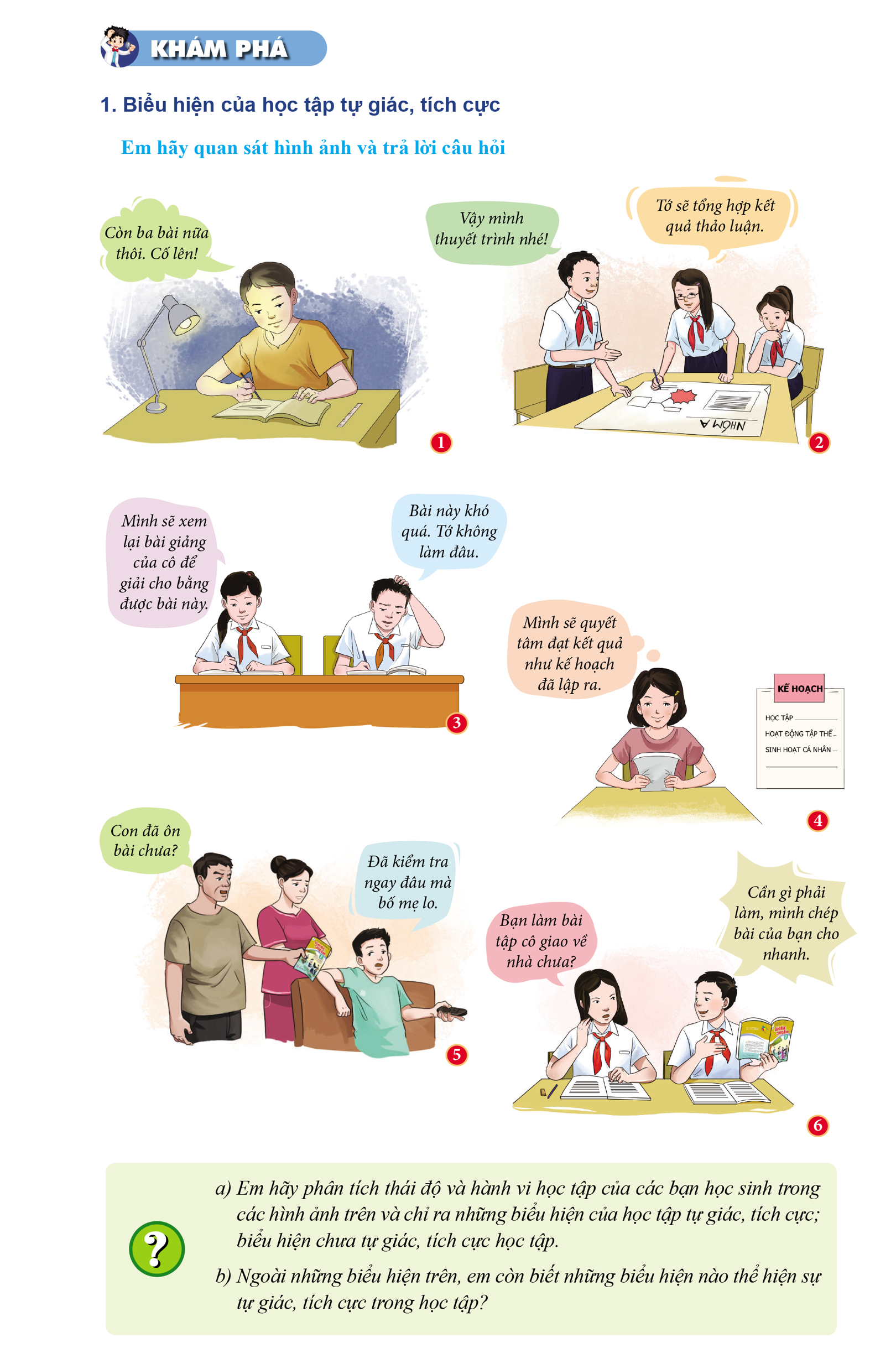 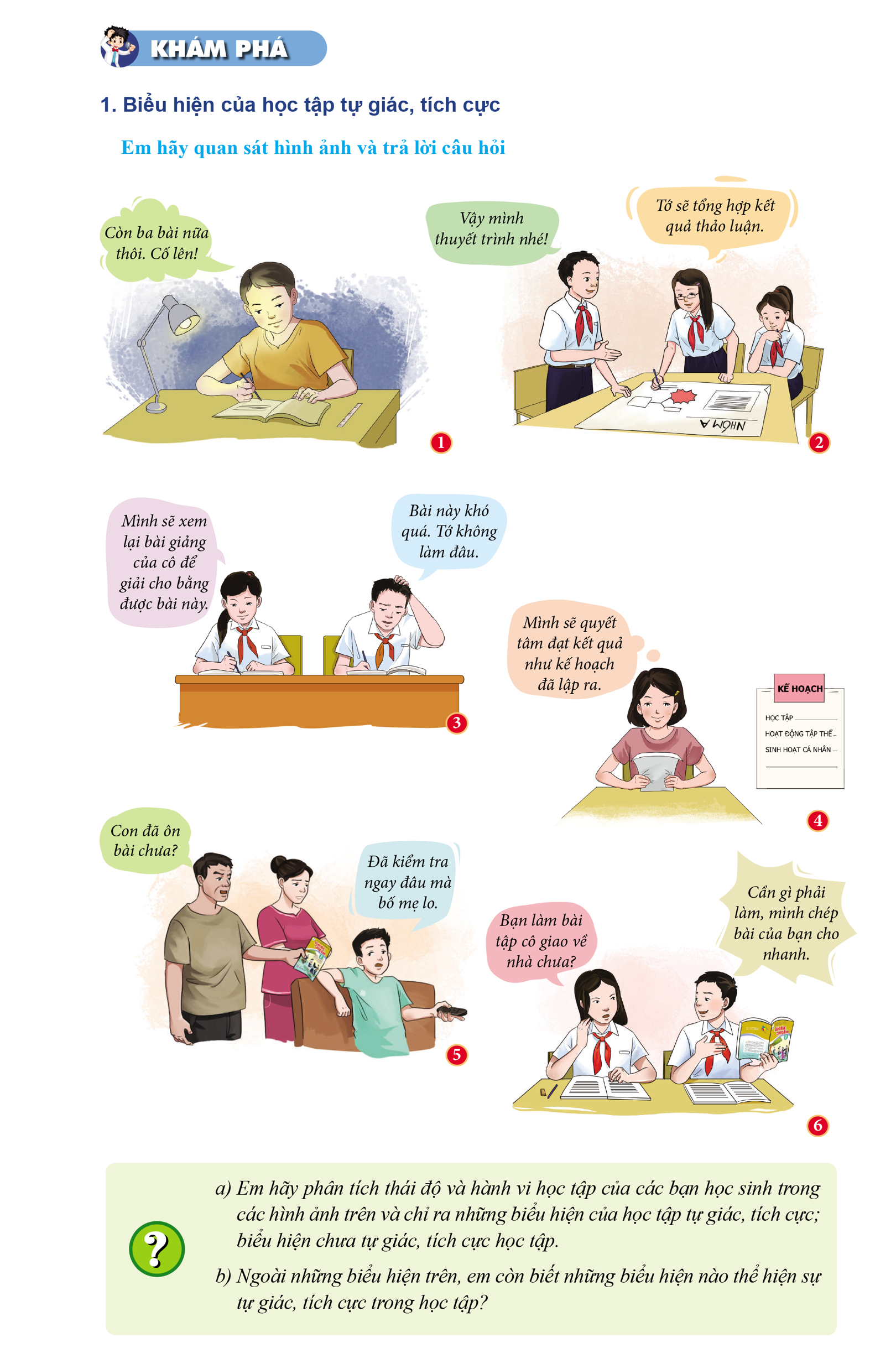 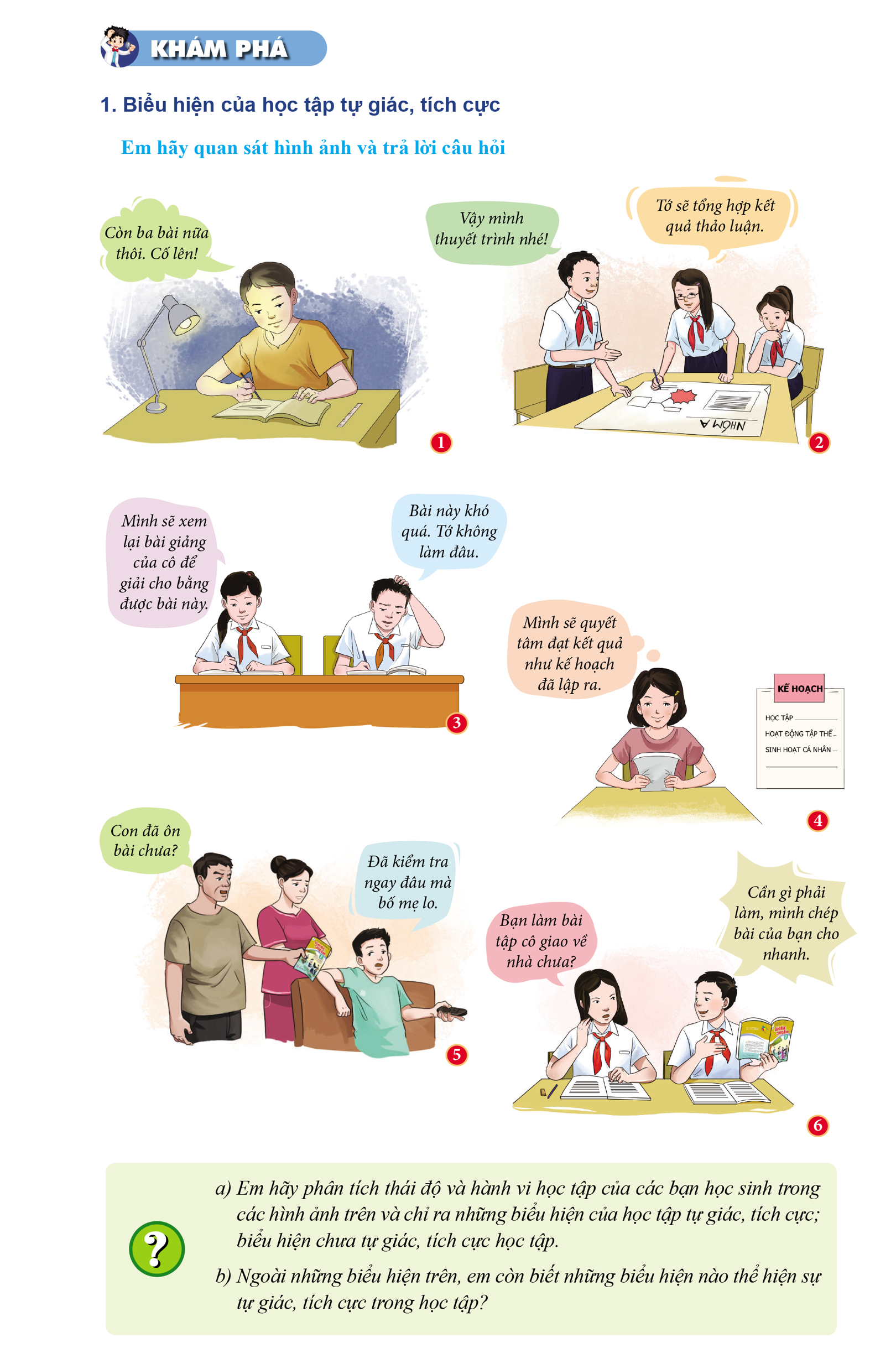 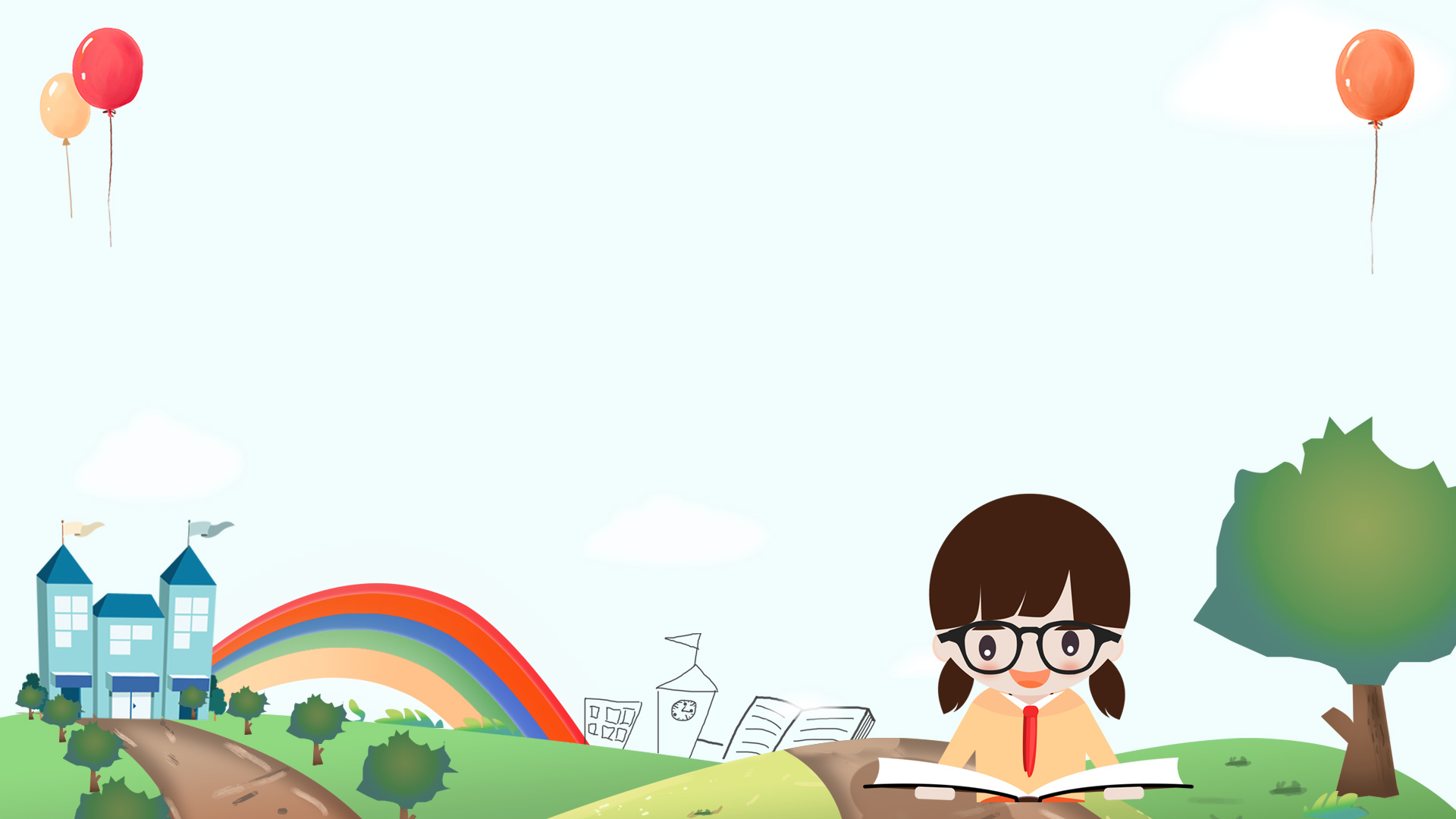 QUAN SÁT TRANH VÀ TRẢ LỜI CÂU HỎI
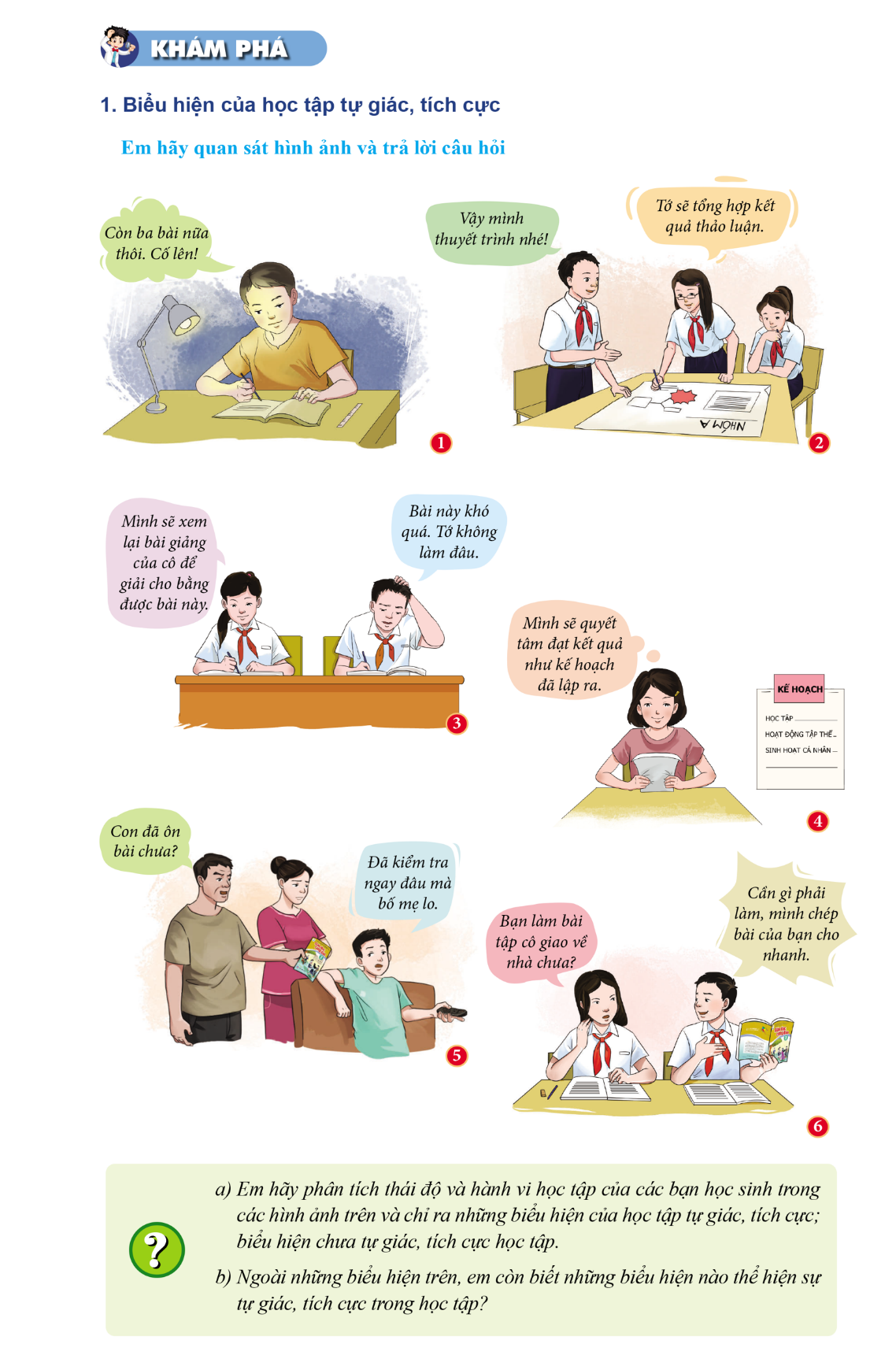 Em hãy phân tích
Thái độ hành vi nào 
thể hiện tính 
tự giác, tích cực trong HT và
chưa tự giác tích cực trong HT?
Ngoài những biểu hiện trên, 
em còn biết những biểu hiện
nào thể hiện tính tự giác 
tích cực trong học tậo?
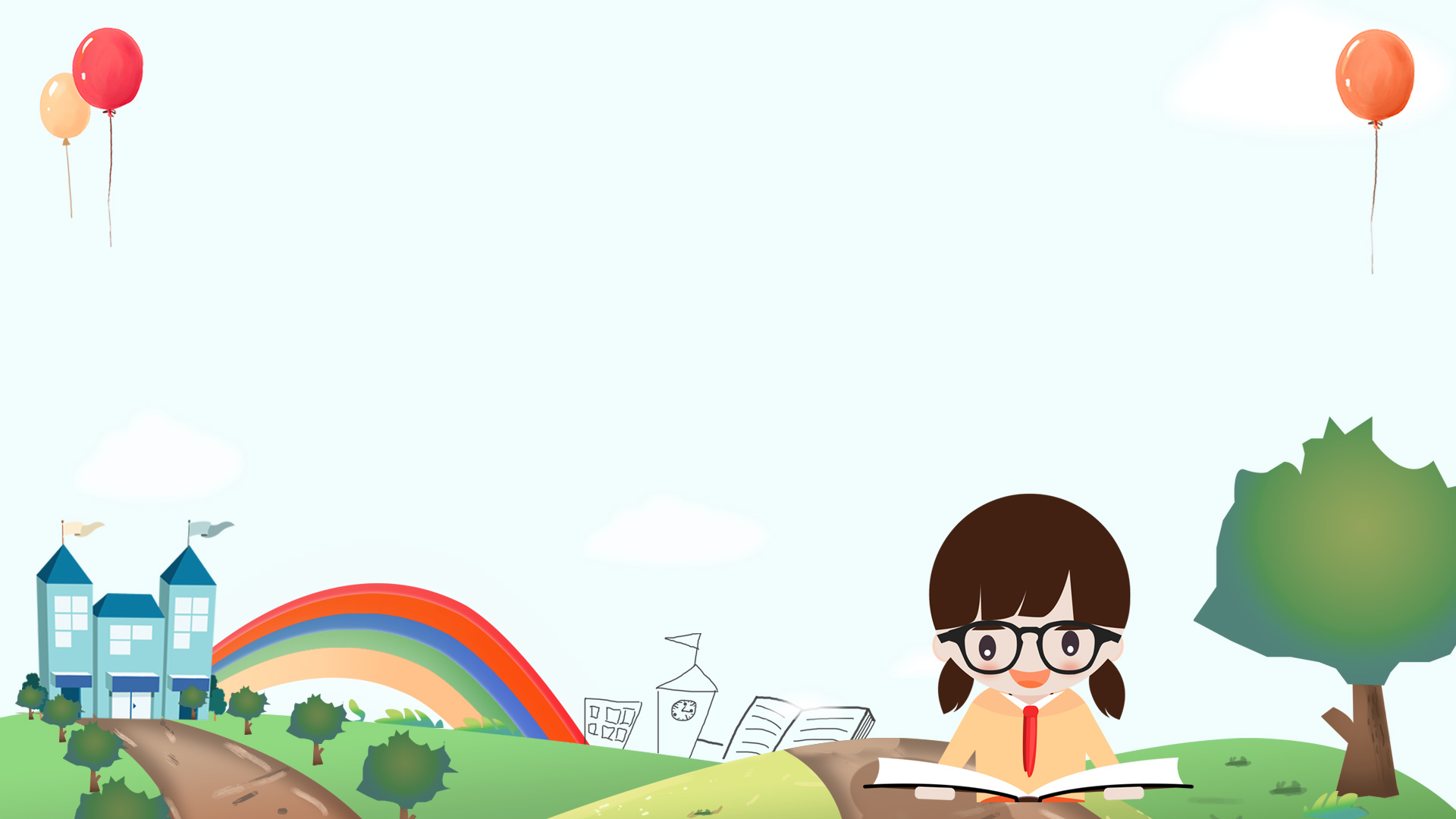 KHÁI NIỆM
HỌC TẬP TỰ GIÁC – TÍCH CỰC
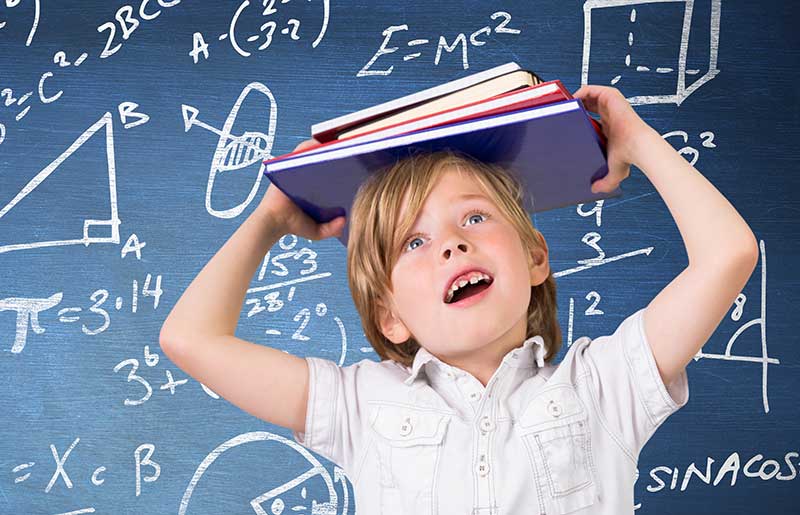 Học tập tự giác tích cực là có mục tiêu học tập rõ ràng; chủ động lập kế hoạch học tập để đạt được mục tiêu đặt ra; hoàn thành nhiệm vụ hợp tác mà không cần ai nhắc nhở. Luôn cố gắng, vượt khó, kiên trì học tập; có phương pháp học tập chủ động; biết vận dụng điều đã học vào cuộc sống.
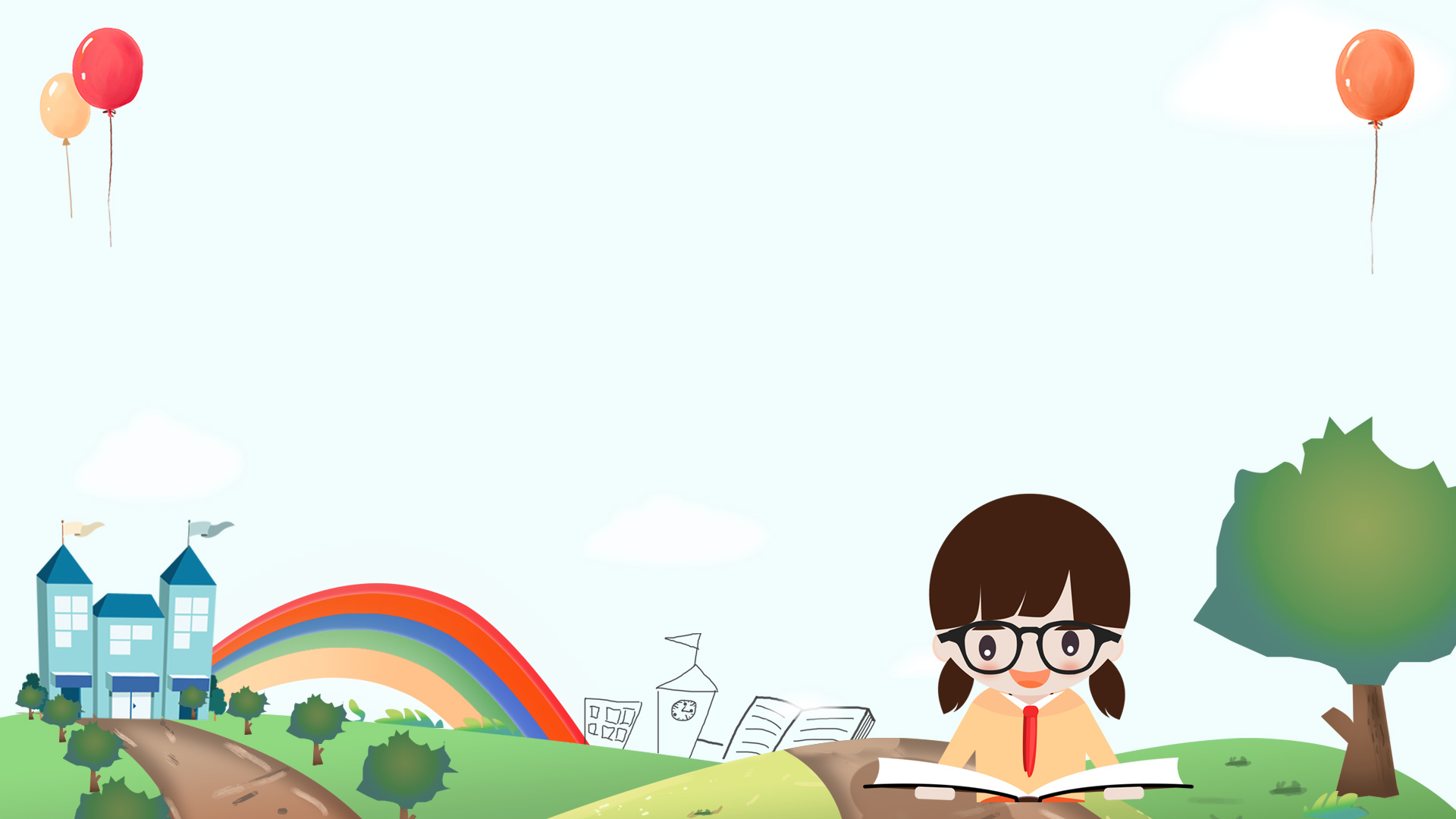 BIỂU HIỆN CỦA HỌC TẬP TỰ GIÁC TÍCH CỰC
1
2
3
XÁC ĐỊNH ĐÚNG MỤC ĐÍCH HỌC TẬP
LẬP THỜI GIAN BIỂU KHOA HỌC, HỢP LÍ.
QUYẾT TÂM THỰC HIỆN CÁC MỤC TIÊU, KẾ HOẠCH ĐÃ ĐỀ RA
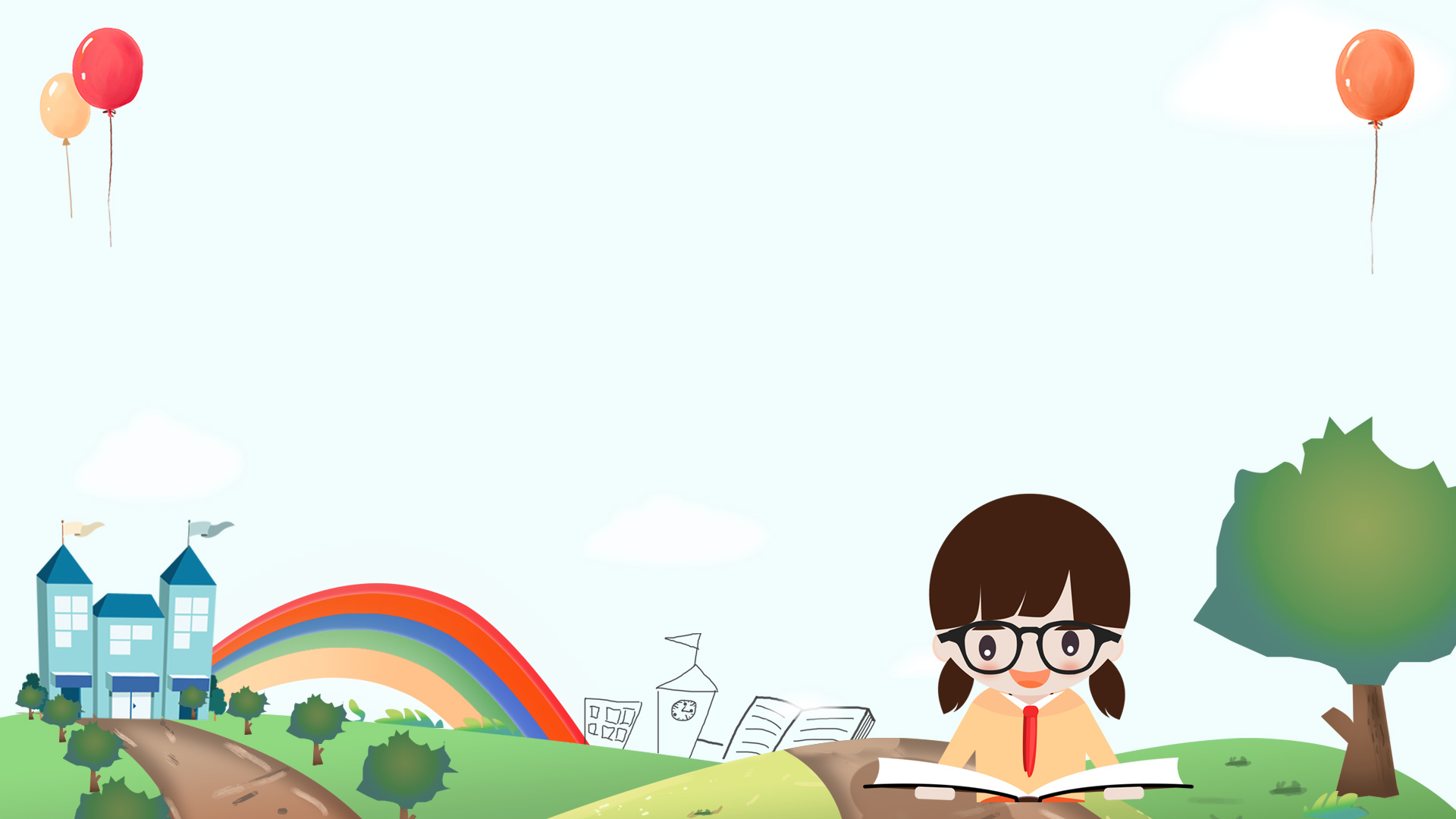 2
Ý NGHĨA CỦA HỌC TẬP 
TỰ GIÁC VÀ TÍCH CỰC
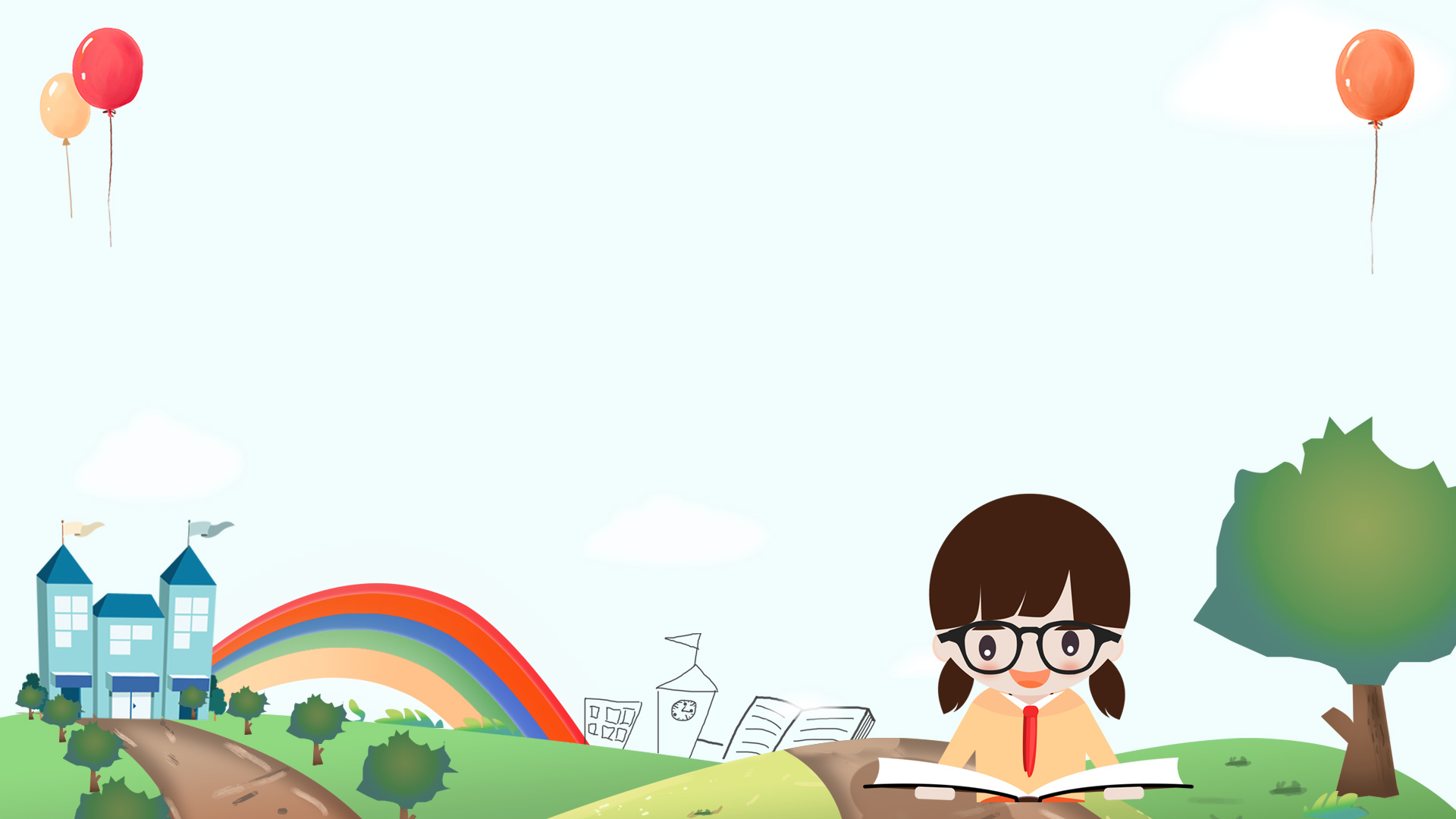 XỬ LÝ TÌNH HUỐNG SGK
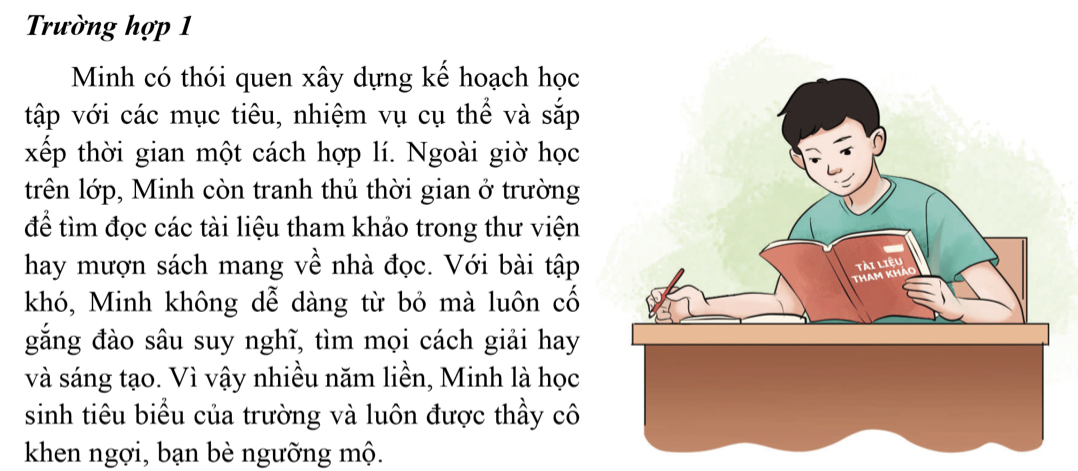 Theo em, vì sao Minh và Nga đạt được xuất sắc trong học tập ?
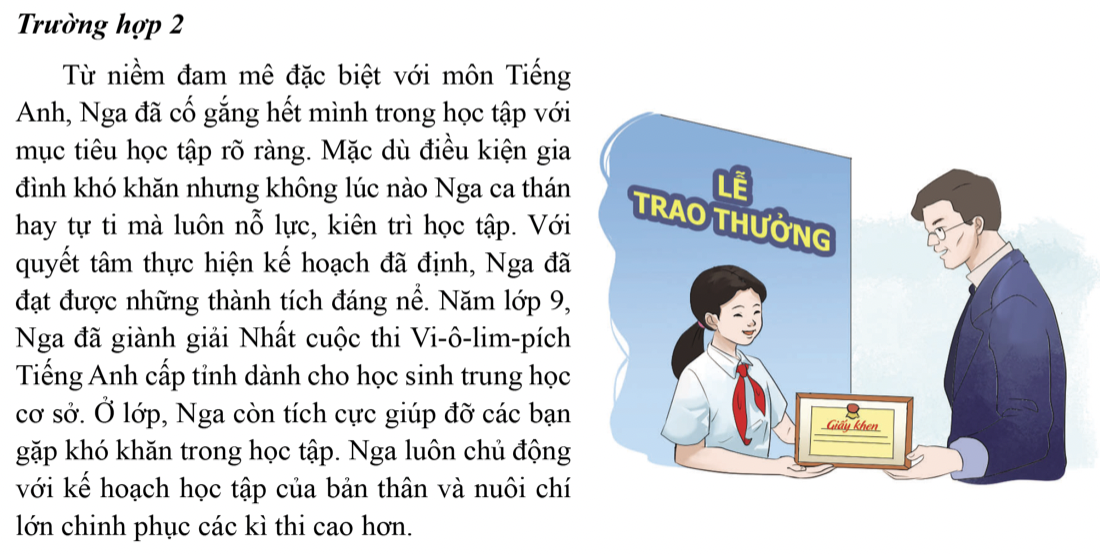 Em hãy rút ra ý nghĩa của việc học tập tự giác, tích cực.
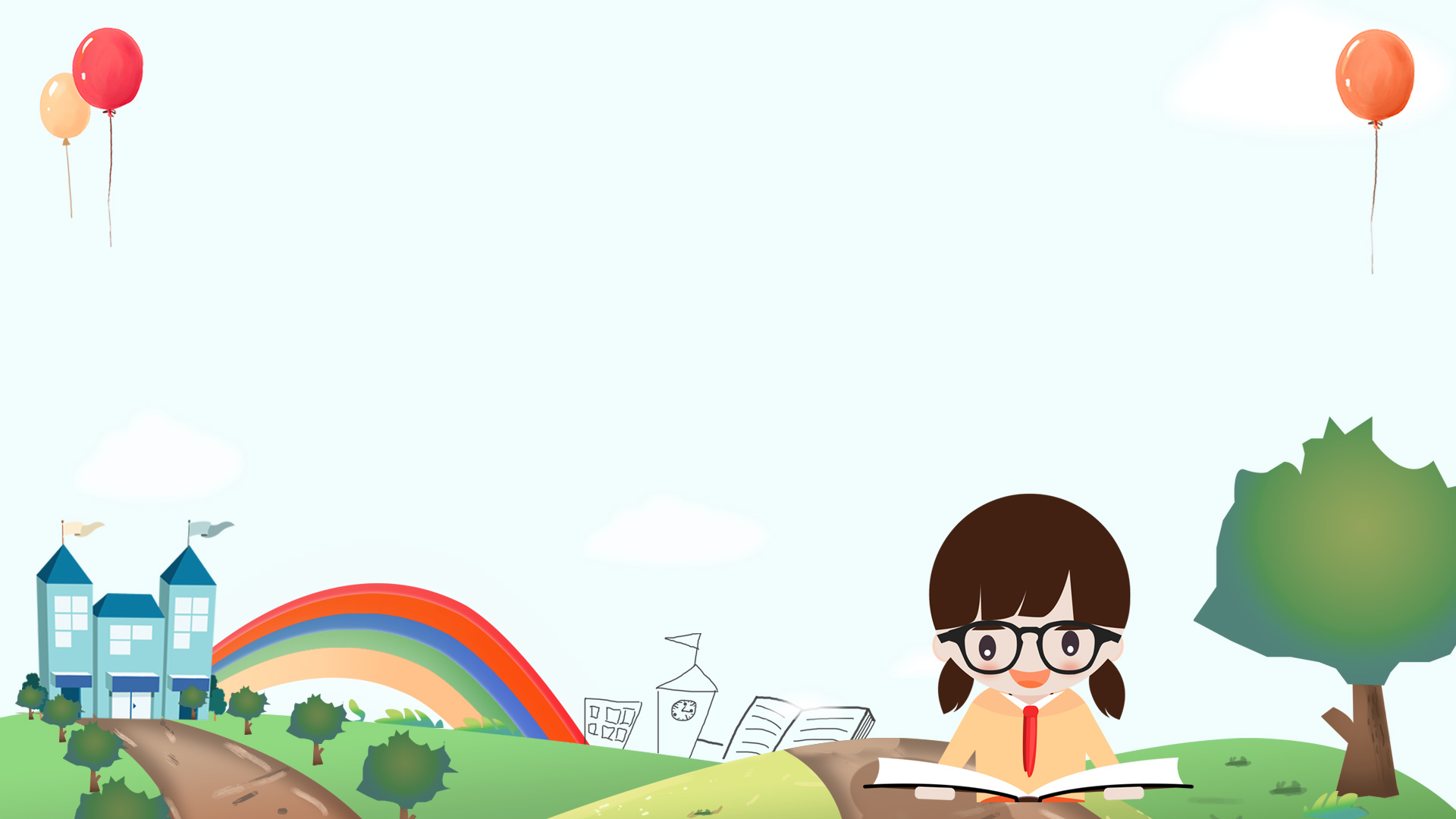 Ý NGHĨA
Học tập tự giác, tích cực giúp chúng ta chủ động, sáng tạo và không ngừng tiến bộ trong học tập; đạt được kết quả và mục tiêu học tập đã đề ra; được mọi người tin tưởng, tôn trọng và quý mến.
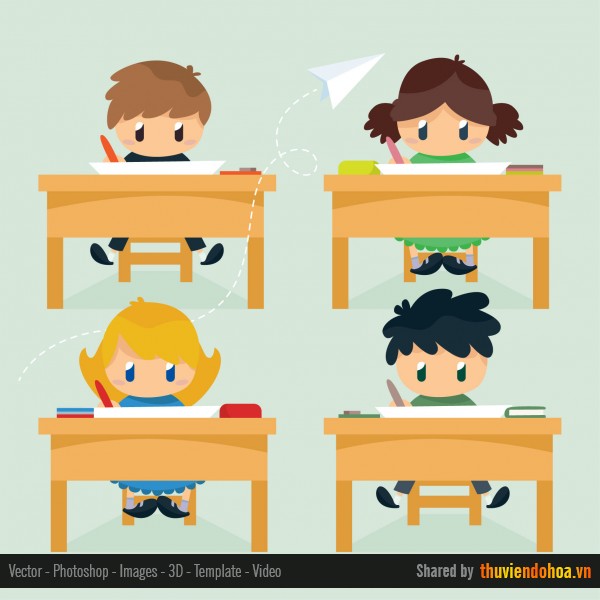 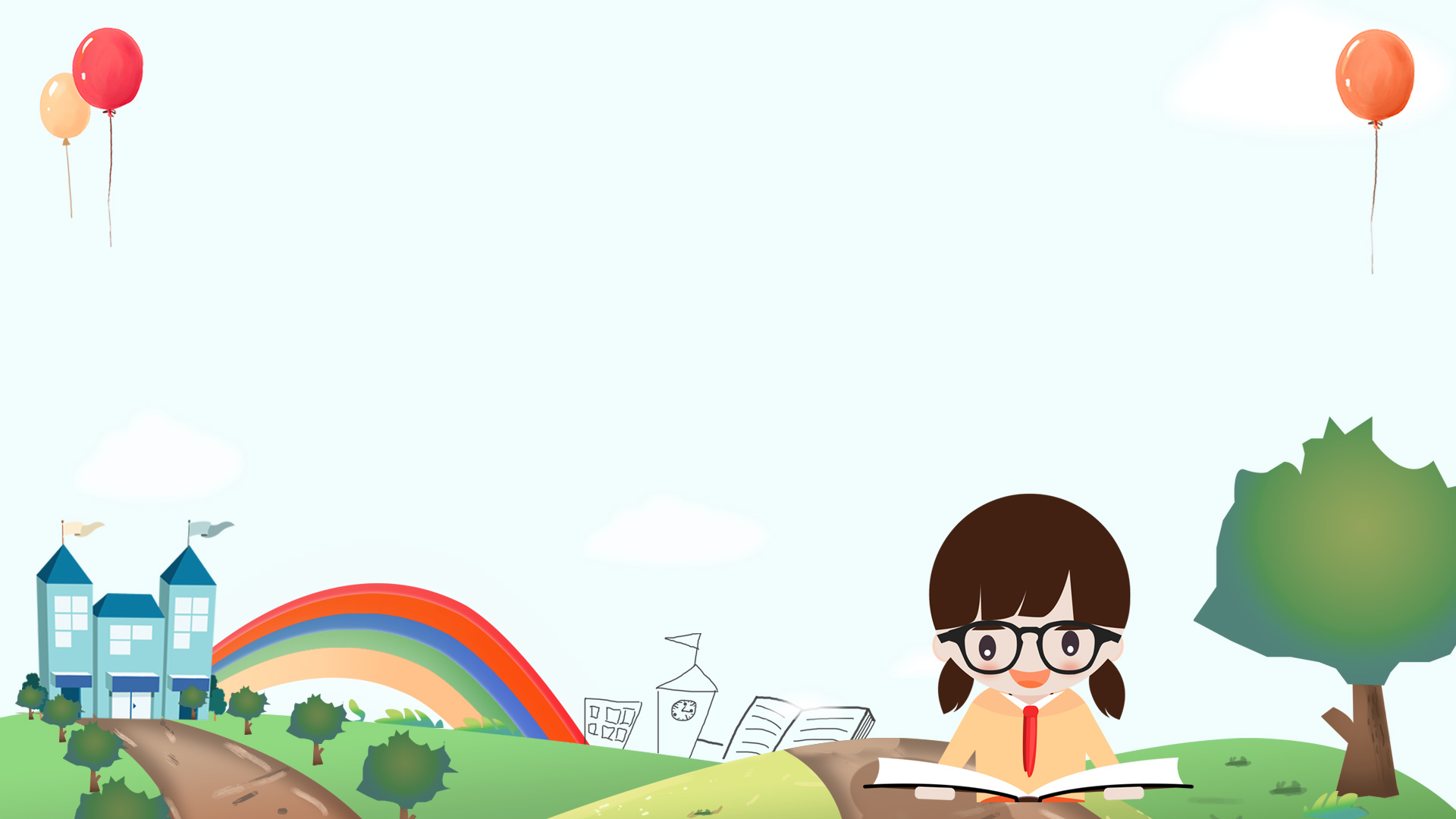 3
CÁCH RÈN LUYỆN
[Speaker Notes: Link tải clip: https://www.youtube.com/watch?v=wU21WAqlUlw]
TỰ HỌC
Tự giác
Chủ động làm thời gian biểu
Kiên trì, quyết tâm, ko bỏ dở
Dọn dẹp góc học tập, ko để nhiều đồ làm phân tán sự chú ý
TRÊN LỚP
Tập trung nghe giảng
Ko hiểu bài phải hỏi bạn, thầy cô
Giơ tay phát biểu...
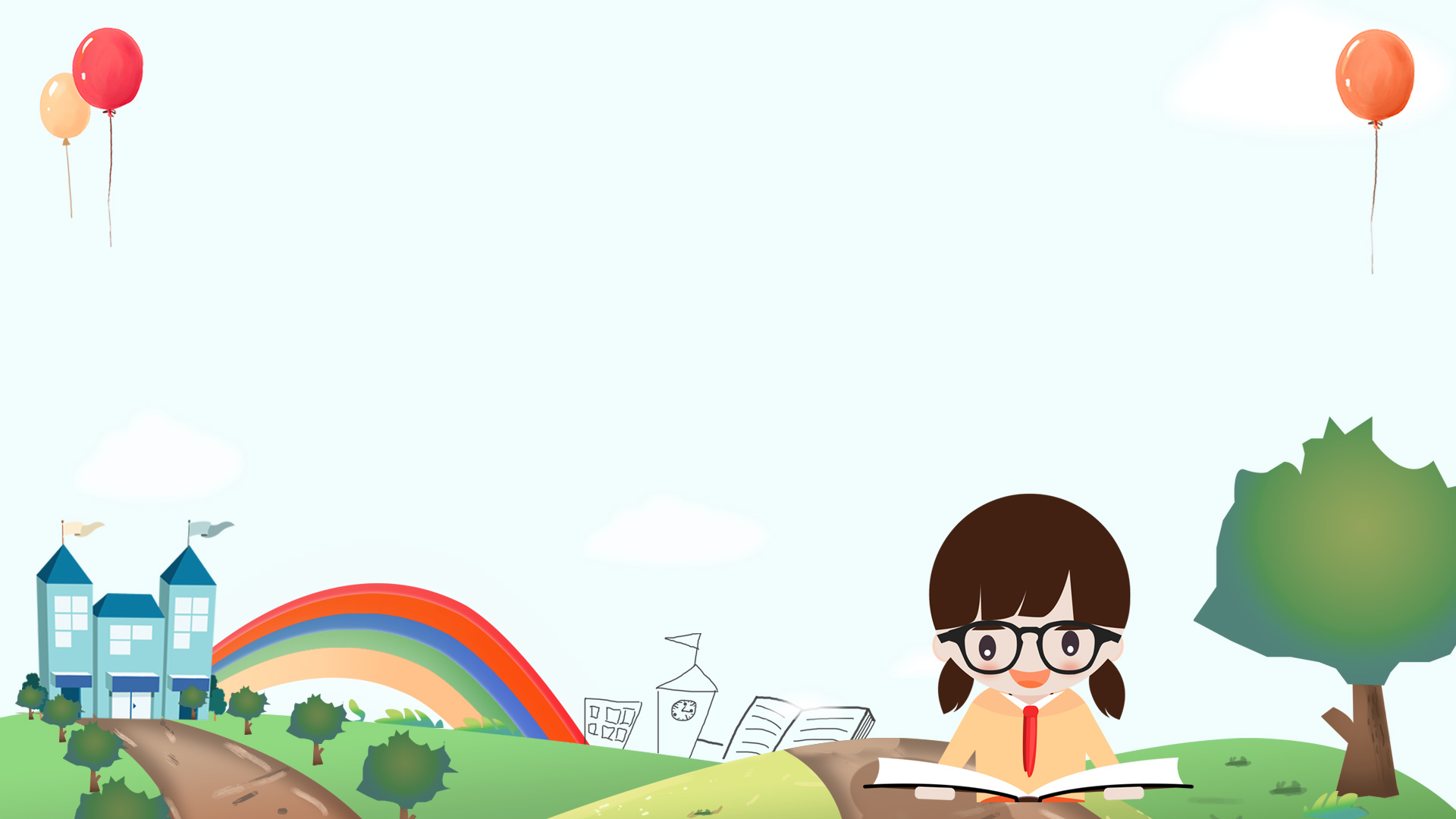 4
LUYỆN TẬP
[Speaker Notes: TỰ HỌC
Tự giác
Chủ động làm thời gian biểu
Kiên trì, quyết tâm, ko bỏ dở
Dọn dẹp góc học tập, ko để nhiều đồ làm phân tán sự chú ý
TRÊN LỚP
Tập trung nghe giảng
Ko hiểu bài phải hỏi bạn, thầy cô
Giơ tay phát biểu...]
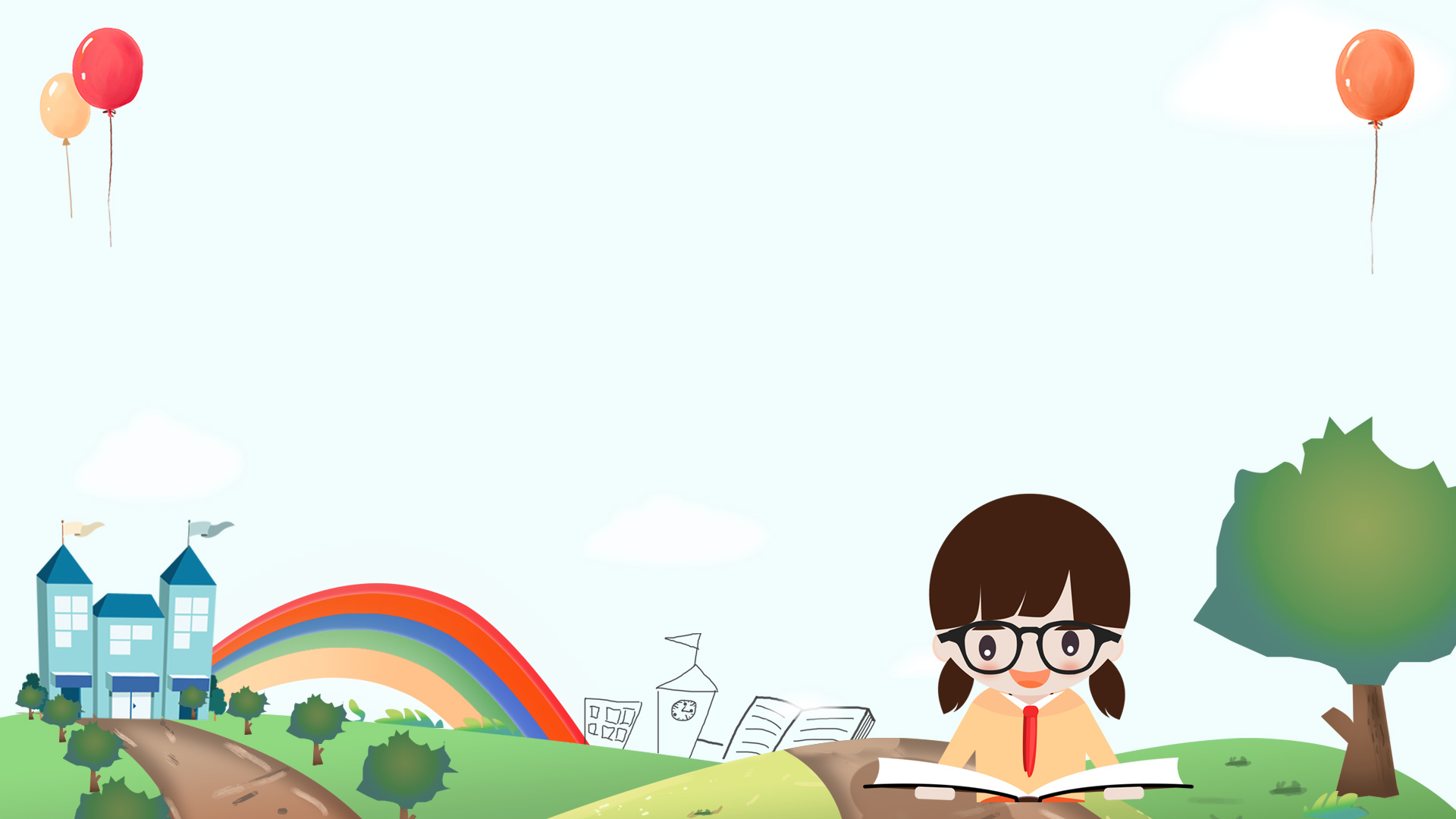 LUYỆN TẬP 1
VIẾT RA MỤC TIÊU PHẤN ĐẤU TRONG HỌC TẬP CỦA EM
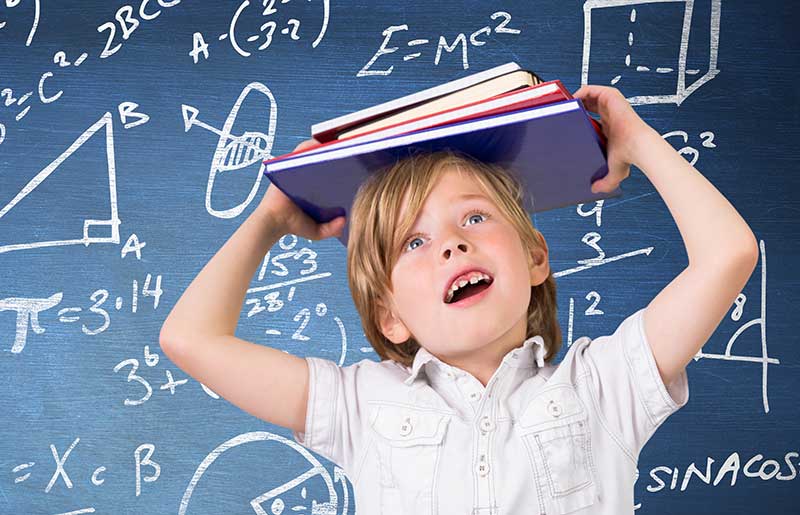 VIẾT RA MỤC TIÊU TRUNG HẠN TRONG HỌC TẬP
VIẾT RA MỤC TIÊU DÀI HẠN TRONG HỌC TẬP
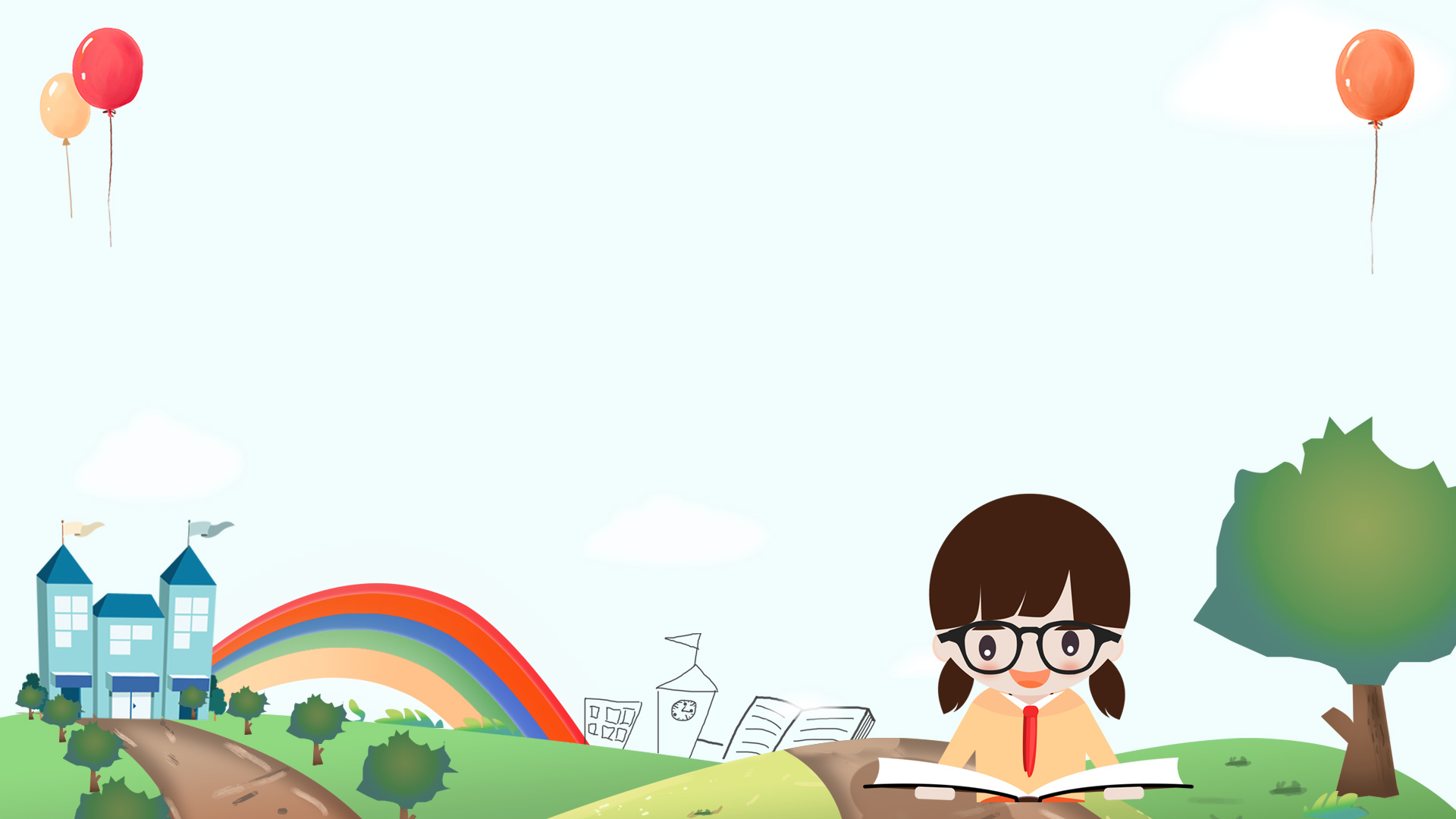 LUYỆN TẬP 2
Em hãy liệt kê những việc làm của bản thân thể hiện việc không tự giác, tích cực trong học tập và cách khắc phục hạn chế đó.
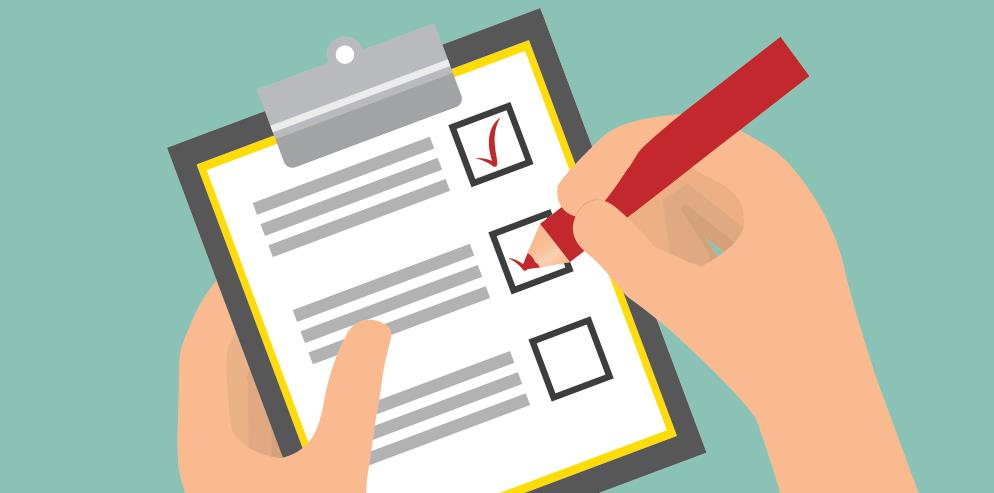 LUYỆN TẬP 3
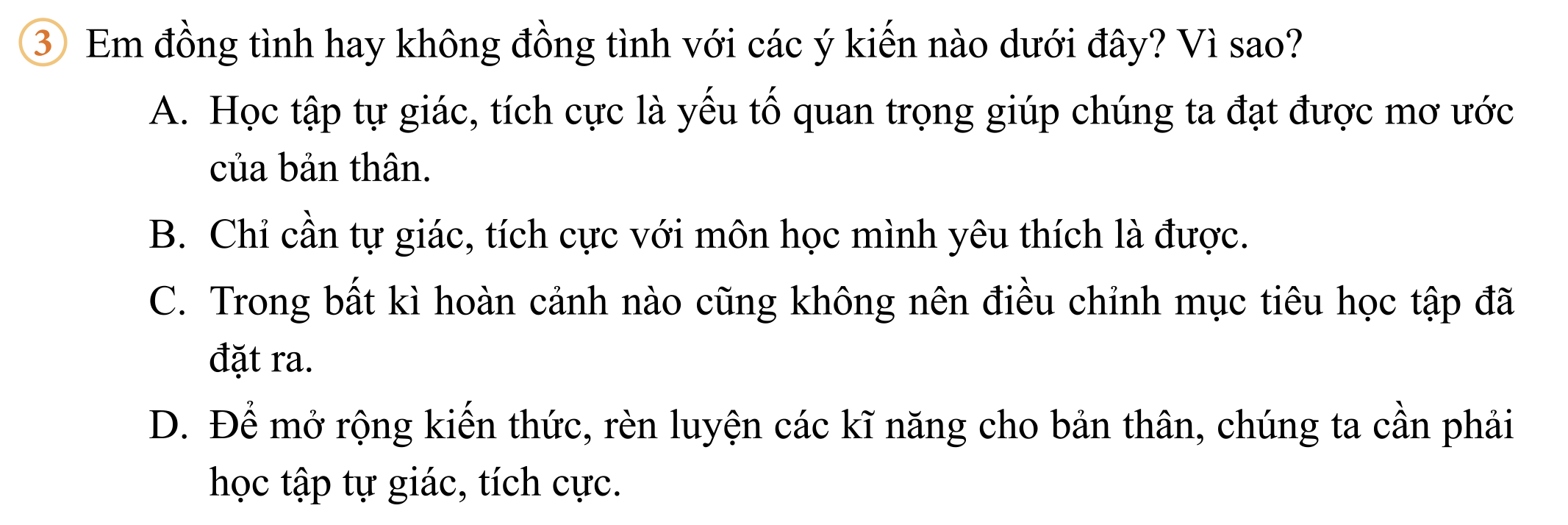 LUYỆN TẬP 4
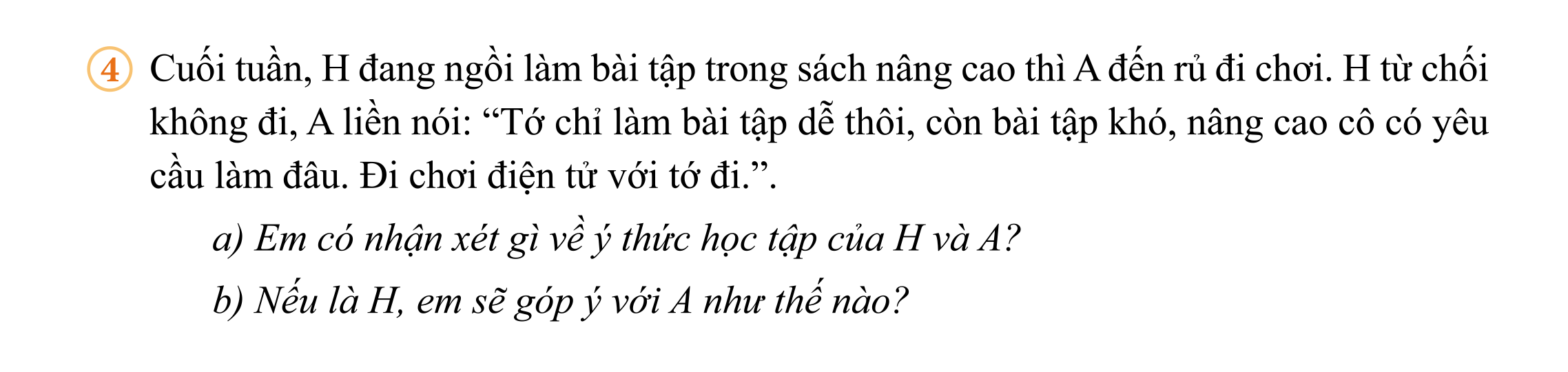 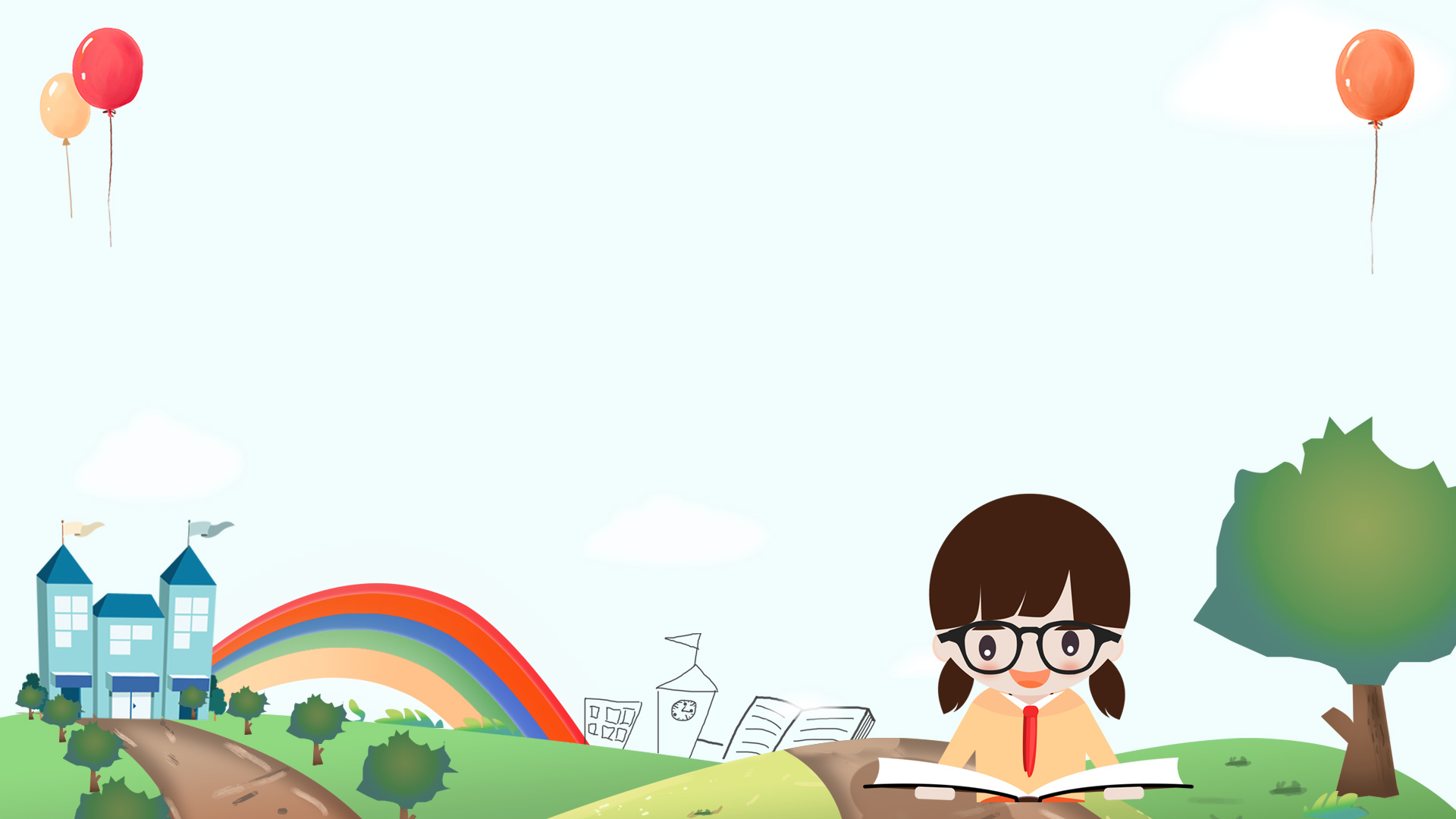 Chapter 04
VẬN DỤNG
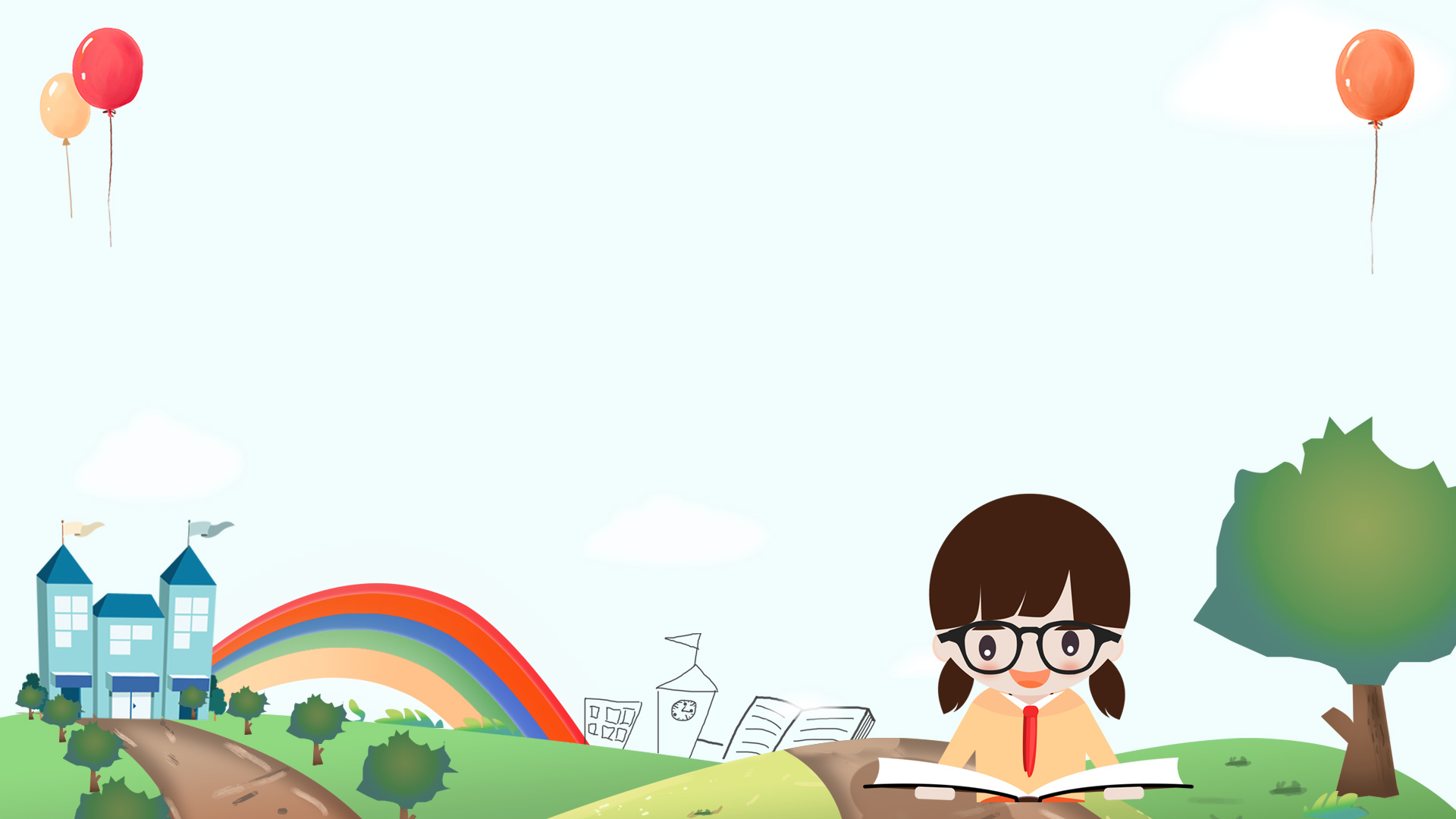 BÀI TẬP VẬN DỤNG
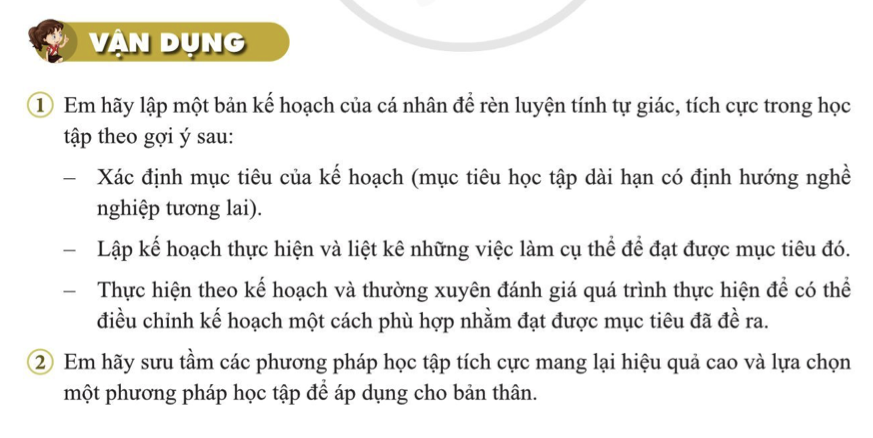 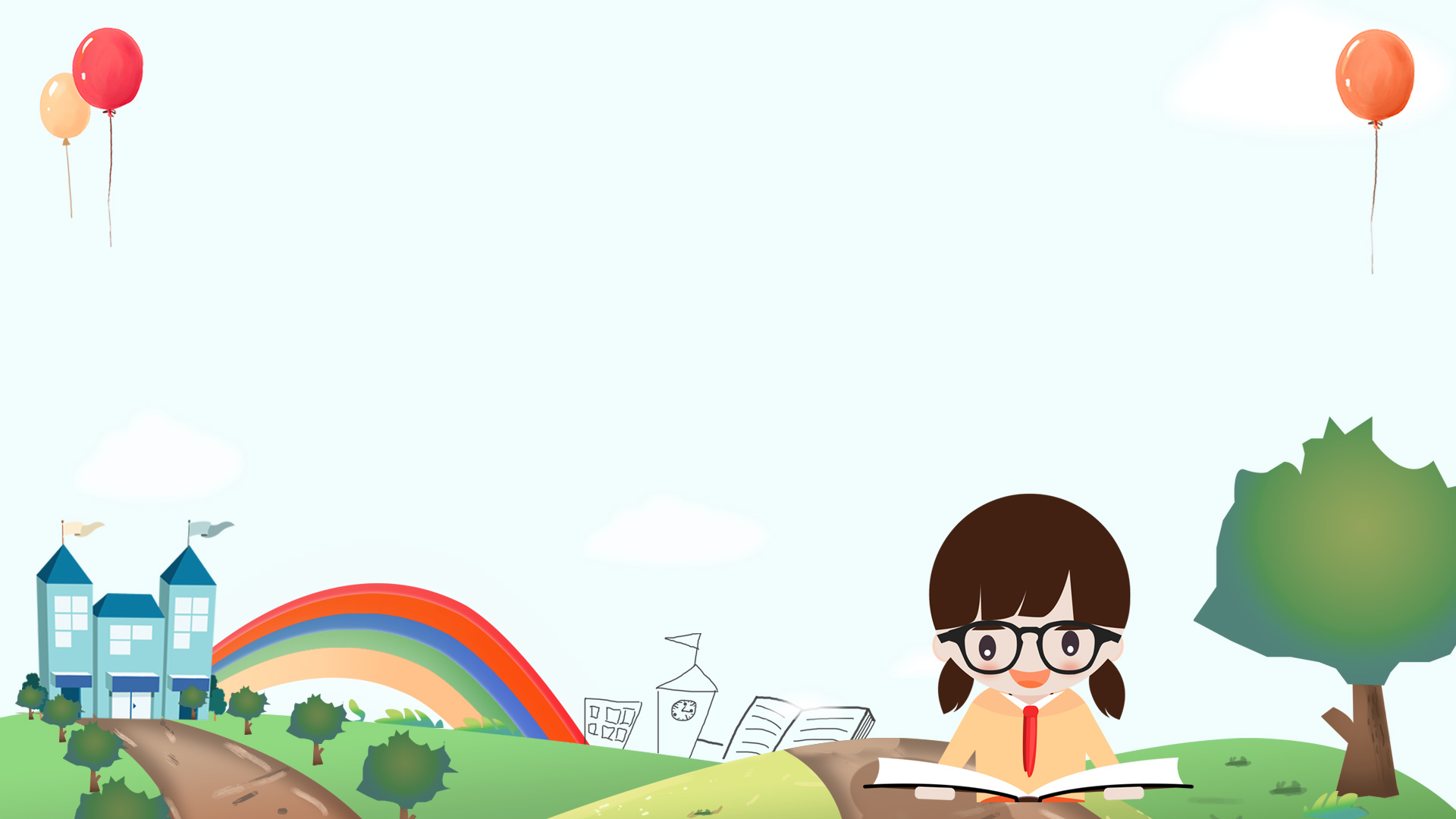 THANK YOU!
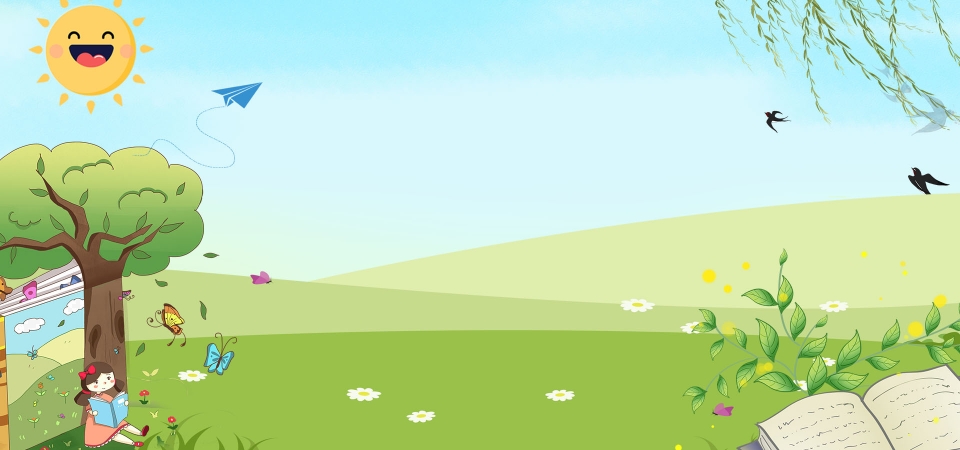 BÀI 4: HỌC TẬP TỰ GIÁC
TÍCH CỰC